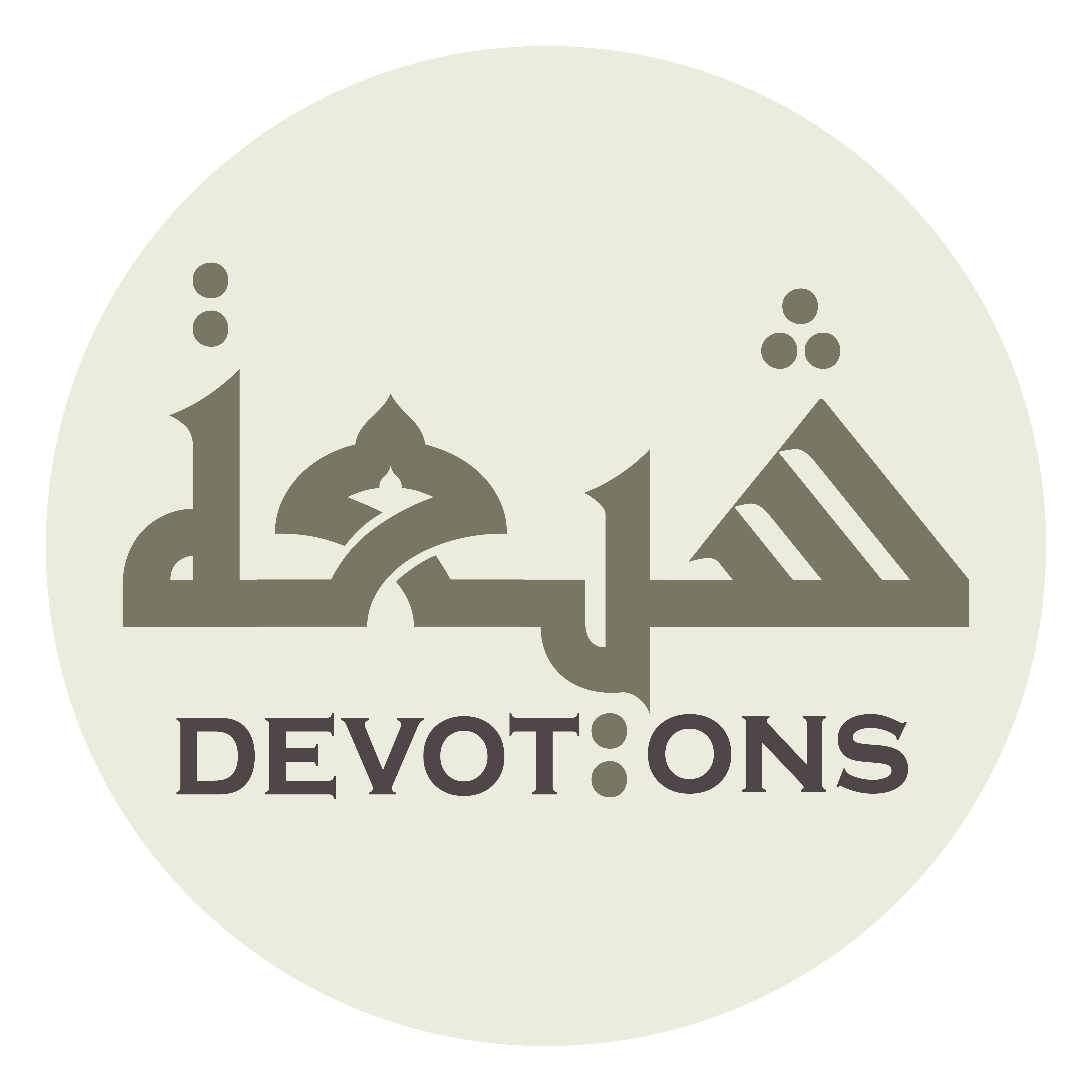 Dua for Friday
اَلْحَمْدُ لِلّٰهِ الْأَوَّلِ قَبْلَ الْإِنْشَاءِ وَالْإِحْيَاءِ
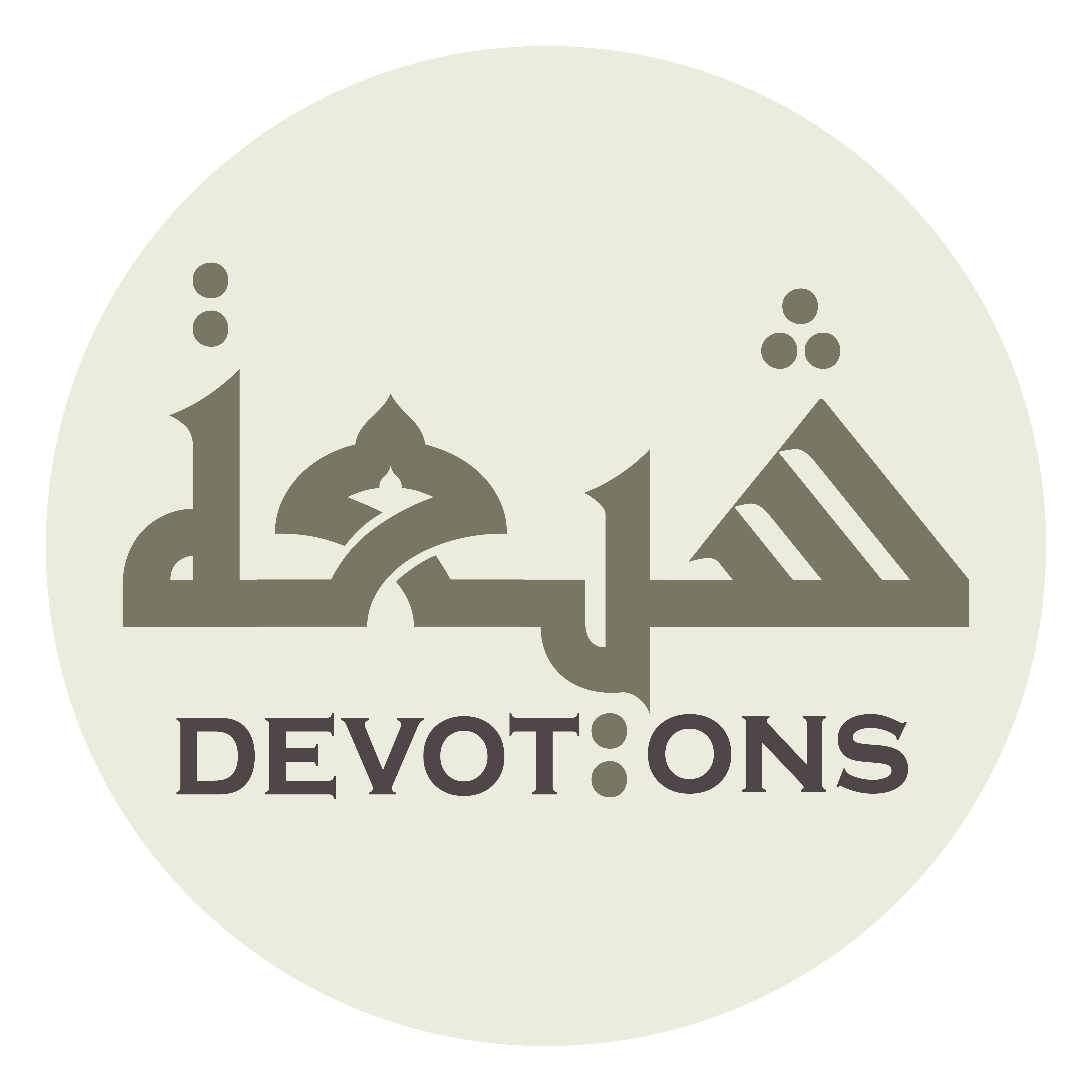 اَللَّهُمَّ صَلِّ عَلَى مُحَمَّدٍ وَ آلِ مُحَمَّدٍ

allāhumma ṣalli `alā muḥammadin wa āli muḥammad

O' Allāh send Your blessings on Muhammad and the family of Muhammad.
Dua for Friday
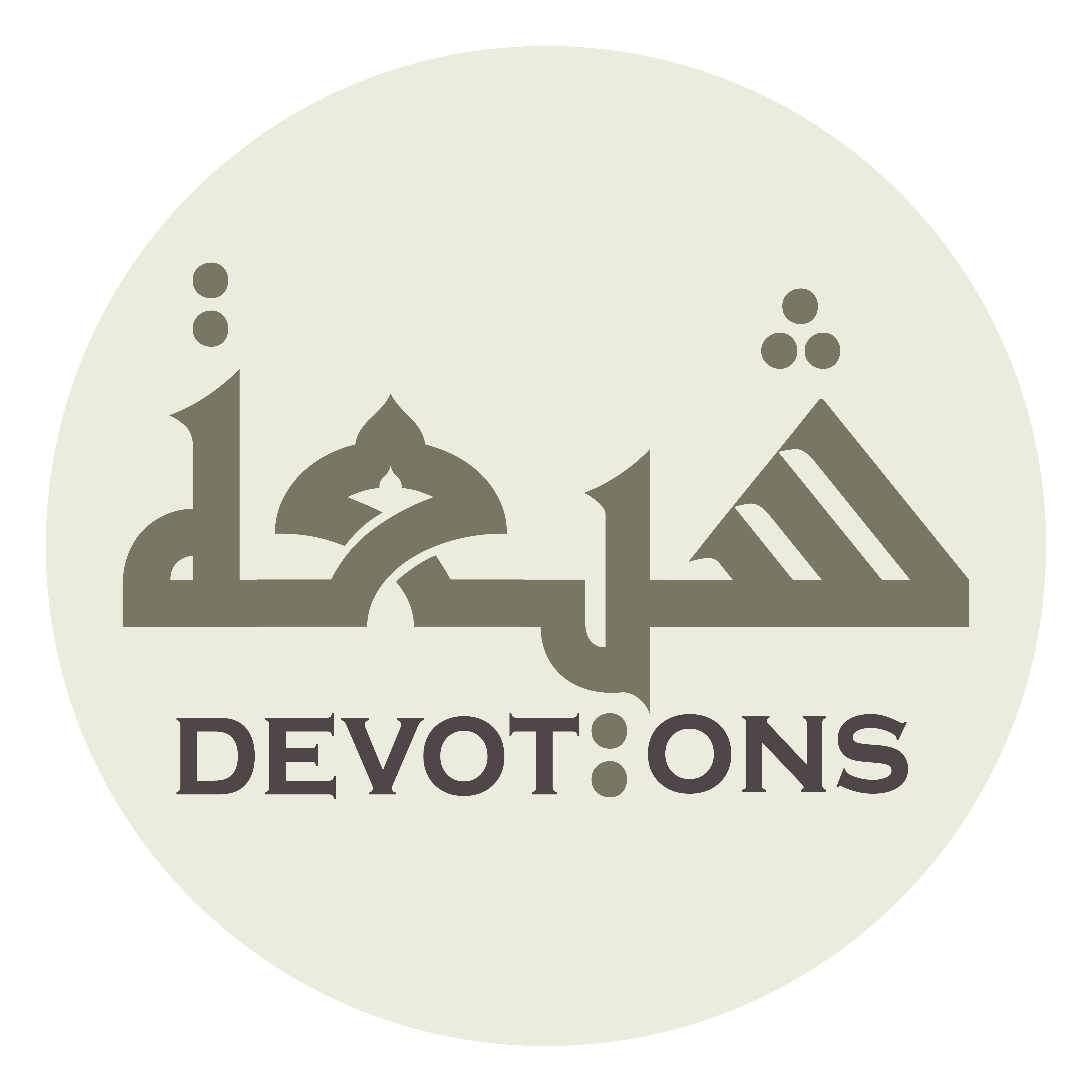 بِسْمِ اللَّـهِ الرَّحْمَـٰنِ الرَّحِيمِ

bismillāhir raḥmānir raḥīm

In the Name of Allah, the All-beneficent, the All-merciful.
Dua for Friday
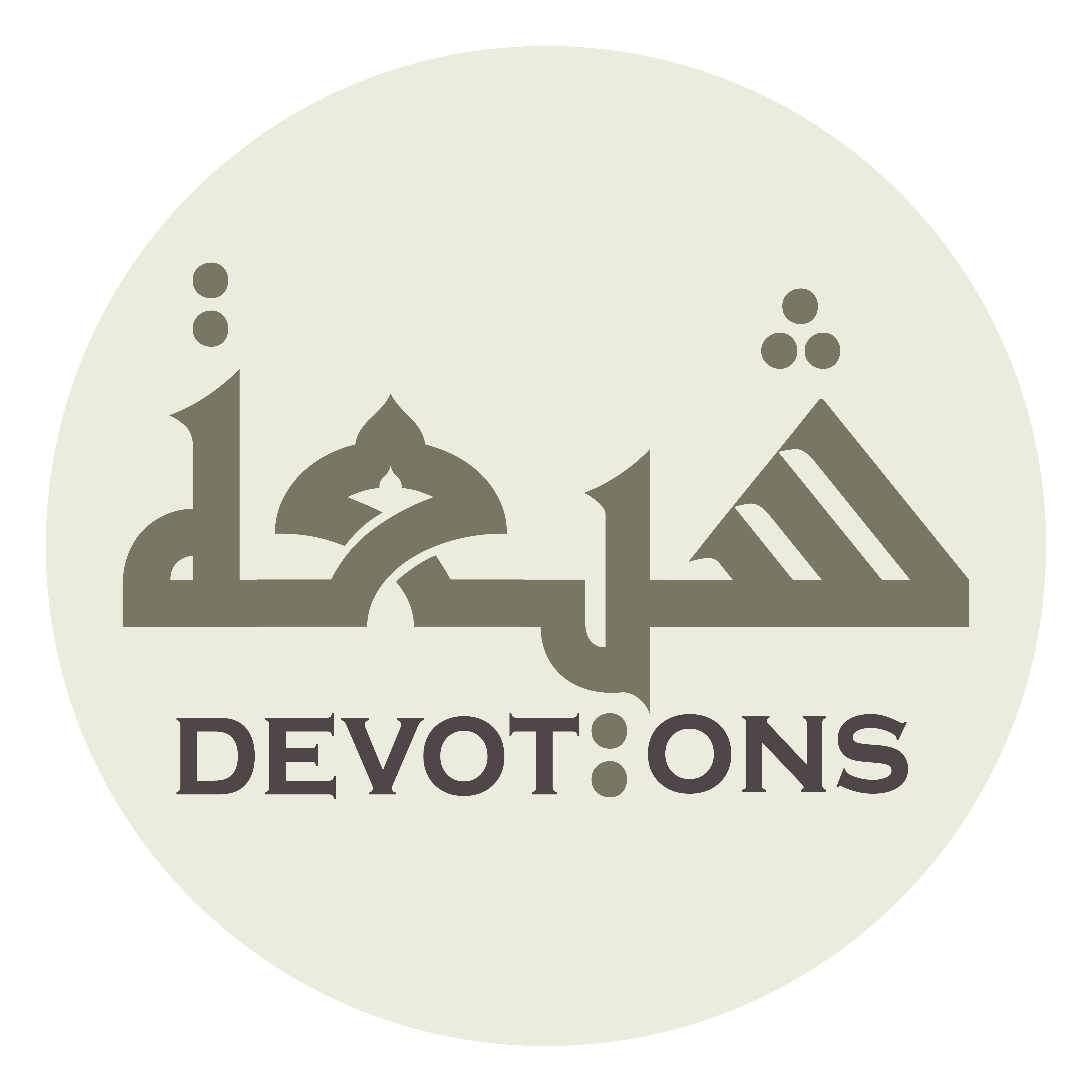 اَلْحَمْدُ لِلّٰهِ الْأَوَّلِ قَبْلَ الْإِنْشَاءِ وَالْإِحْيَاءِ

al ḥamdu lillāhil awwali qablal inshā-i wal-iḥyā

All praise be to Allah, the First before the bringing forth and the giving of life,
Dua for Friday
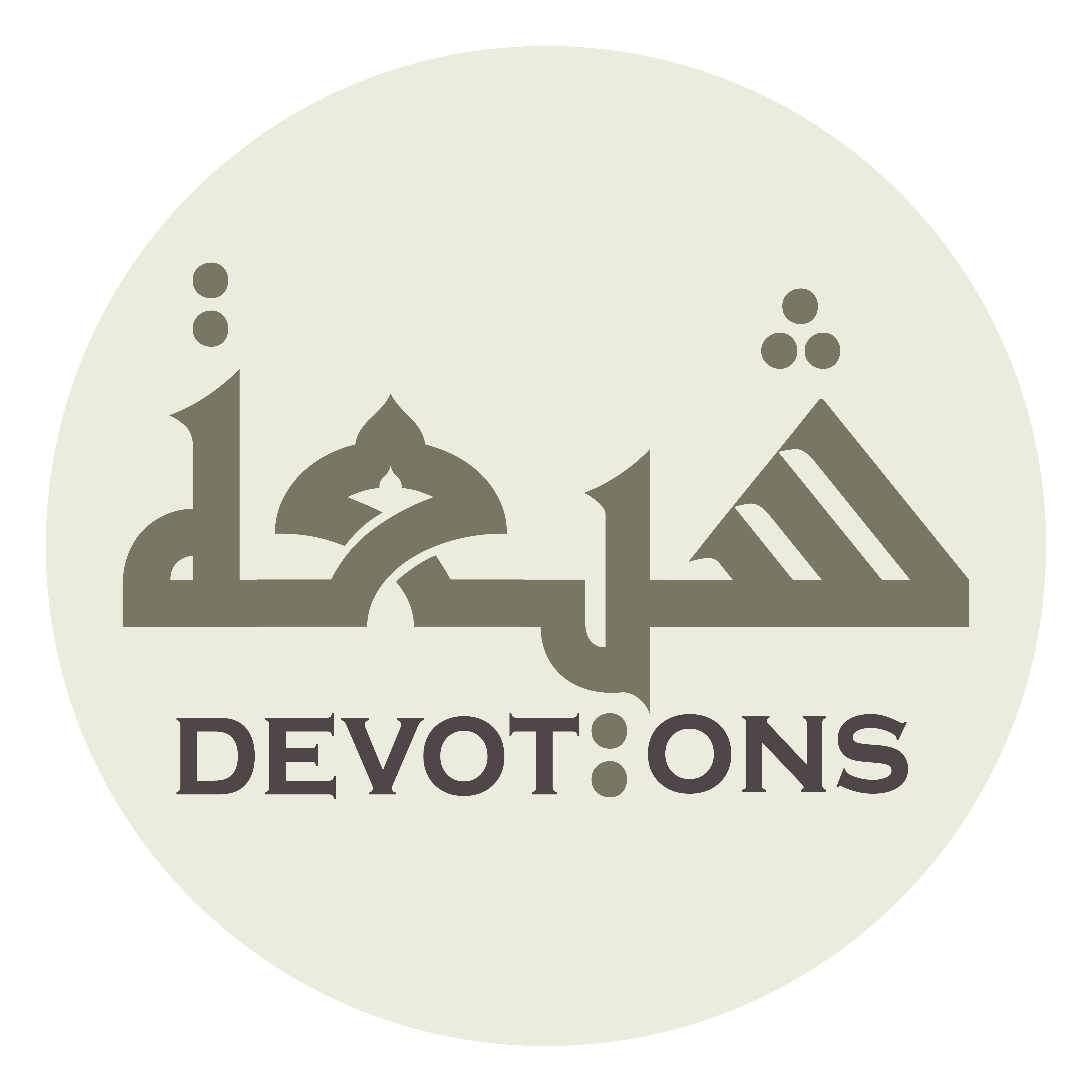 وَالْآخِرِ بَعْدَ فَنَاءِ الْأَشْيَاءِ

wal-ākhiri ba`da fanā-il ashyā

and the Last after the annihilation of all things,
Dua for Friday
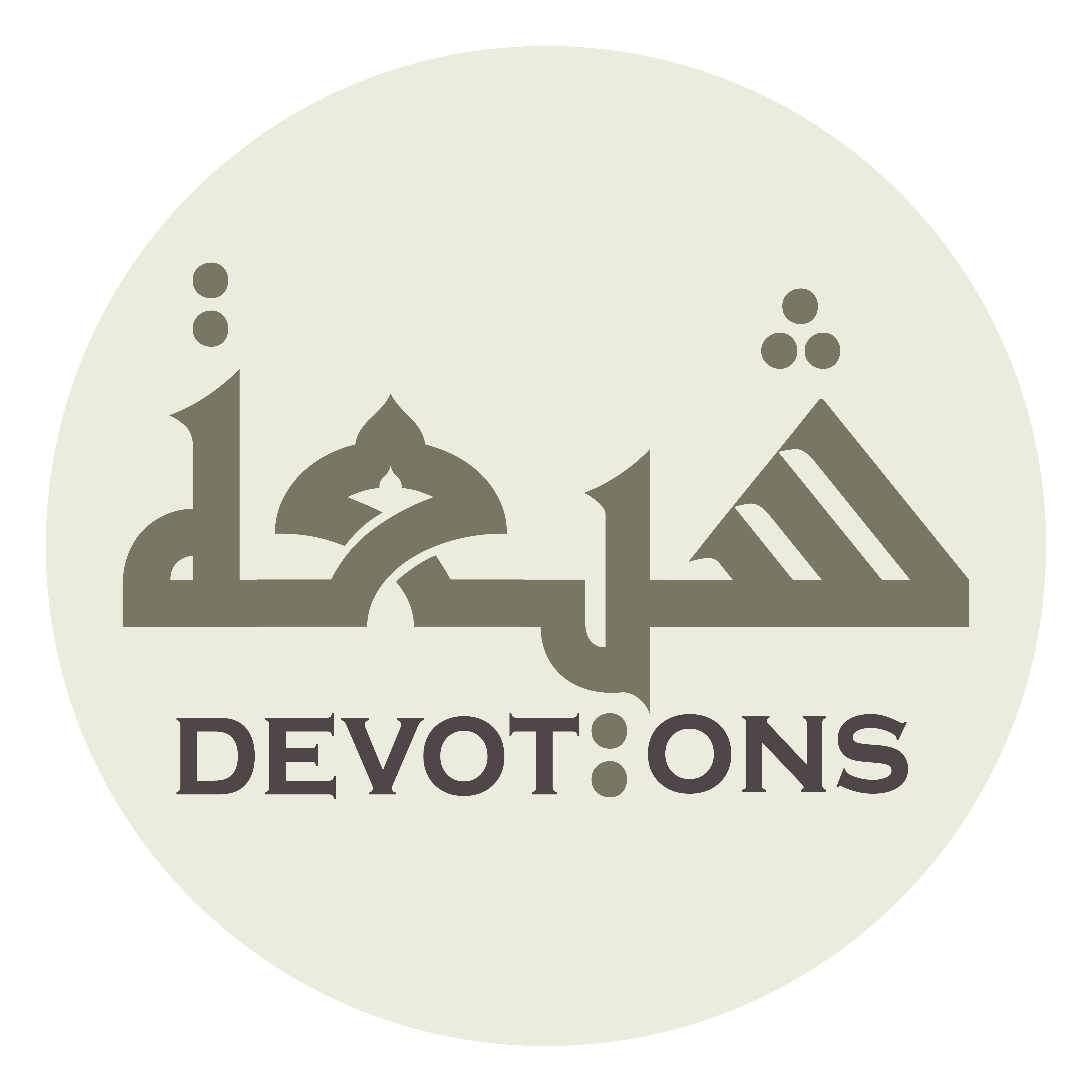 اَلْعَلِيمِ الَّذِيْ لَايَنْسٰى مَنْ ذَكَرَهُ

al `alīmil ladhī lāyansā man dhakarah

the All-knowing Who forgets not him who remembers Him,
Dua for Friday
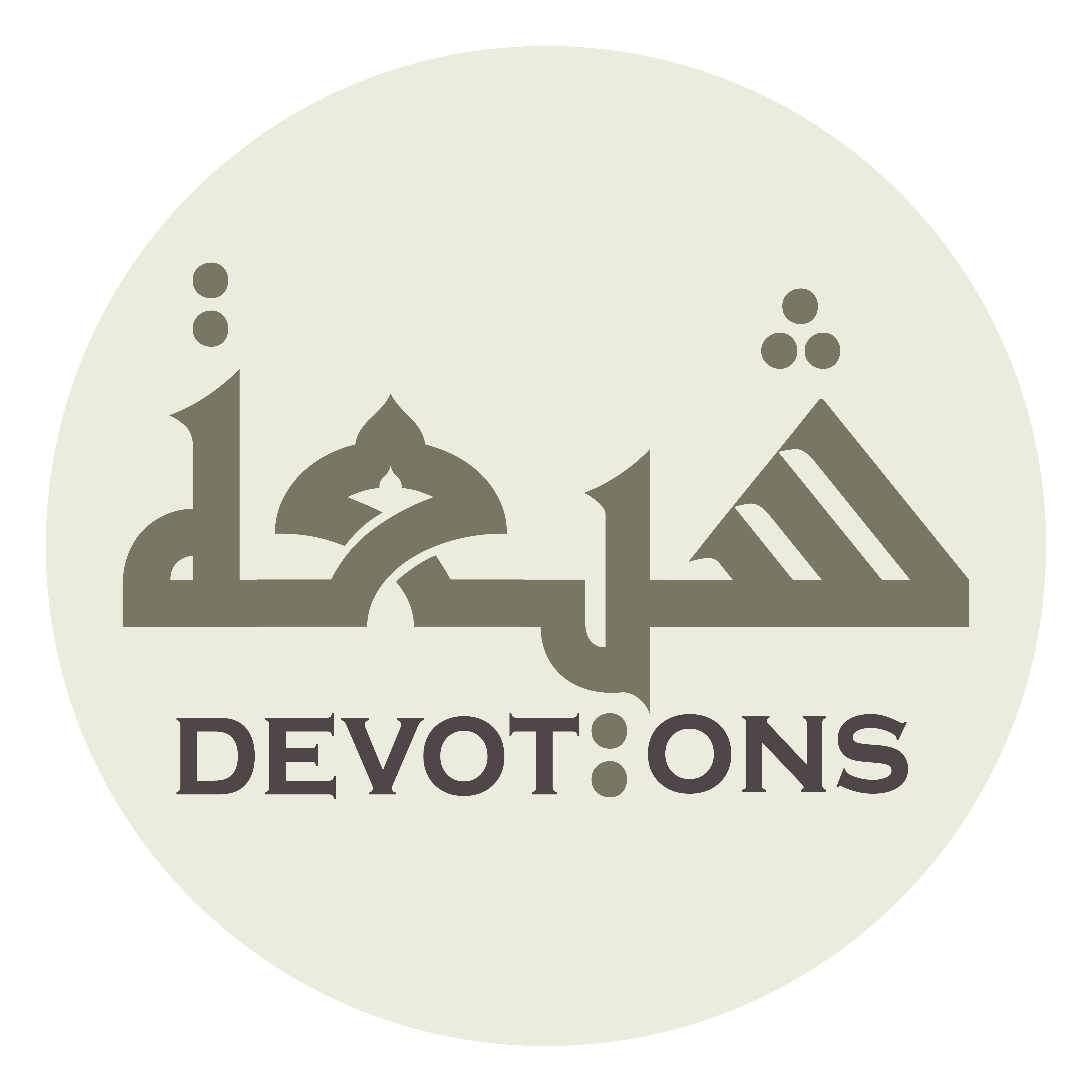 وَلَا يَنْقُصُ مَنْ شَكَرَهُ

walā yanquṣu man shakarah

decreases not him who thanks Him,
Dua for Friday
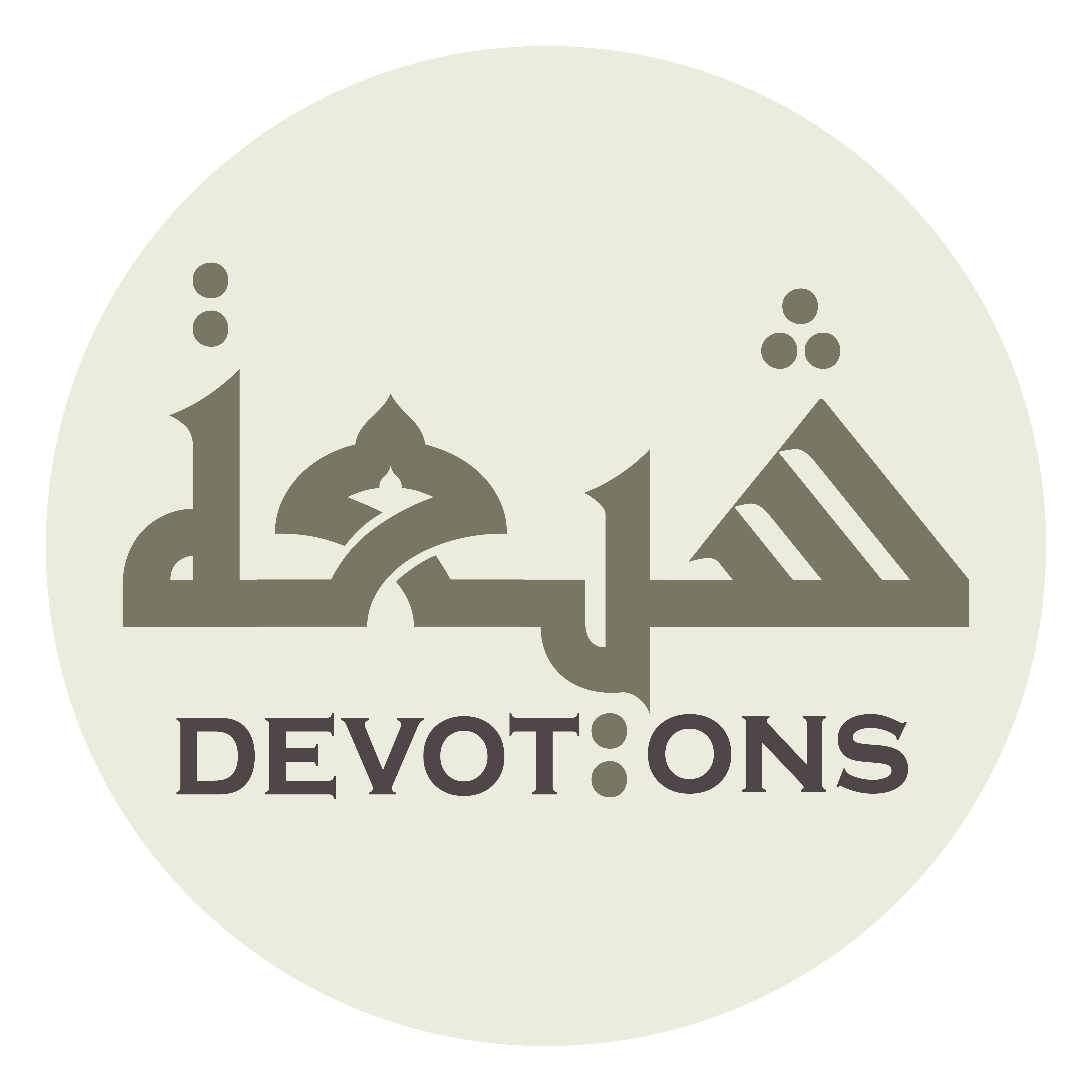 وَلَا يَخِيبُ مَنْ دَعَاهُ

walā yakhību man da`āh

disappoints not him who supplicates Him,
Dua for Friday
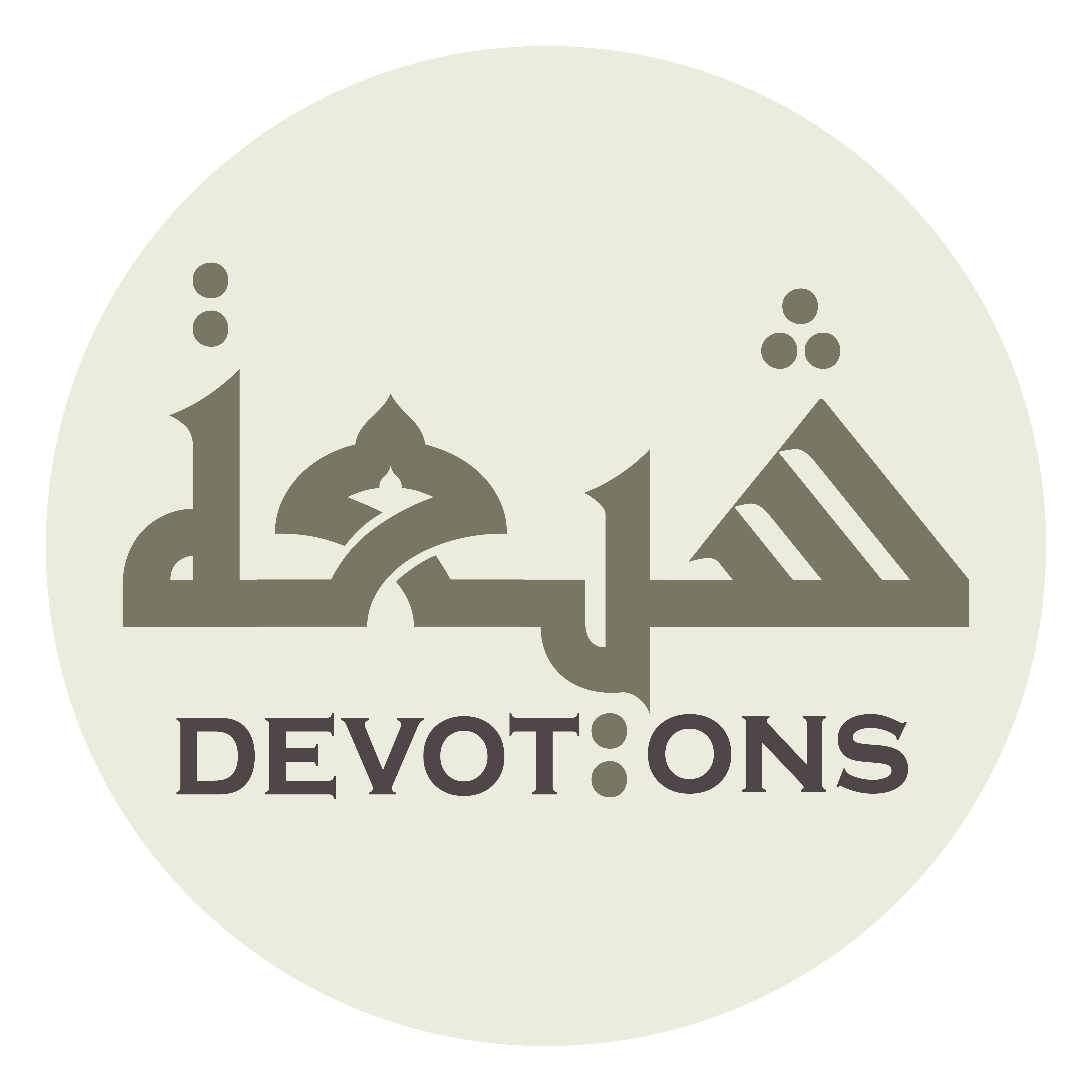 وَلَا يَقْطَعُ رَجَاءَ مَنْ رَجَاهُ

walā yaqṭa`u rajā-a man rajāh

and cuts not off the hope of him who hopes in Him!
Dua for Friday
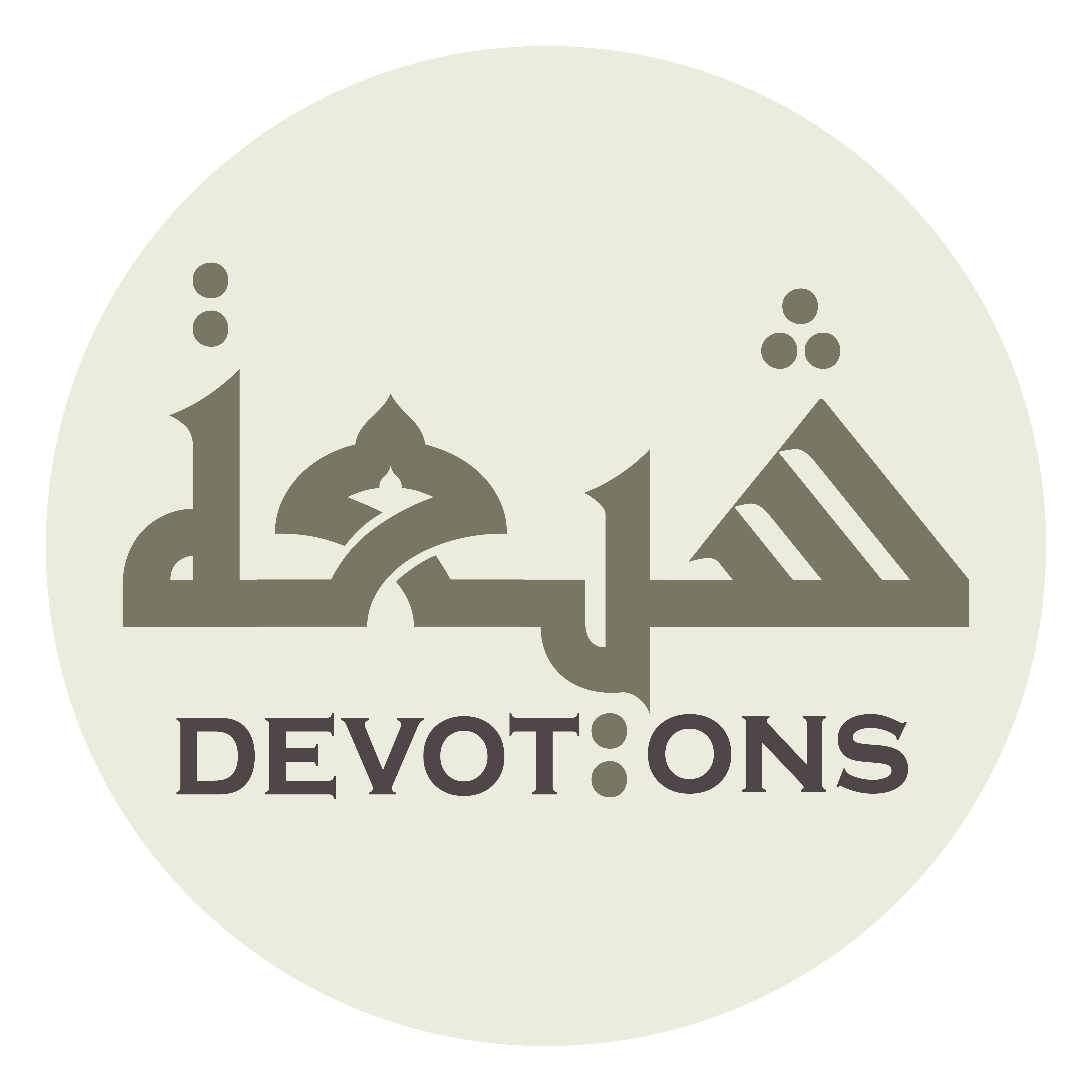 اَللّٰهُمَّ إِنِّي أُشْهِدُكَ

allāhumma innī ush-hiduk

O Allah, I call You to witness
Dua for Friday
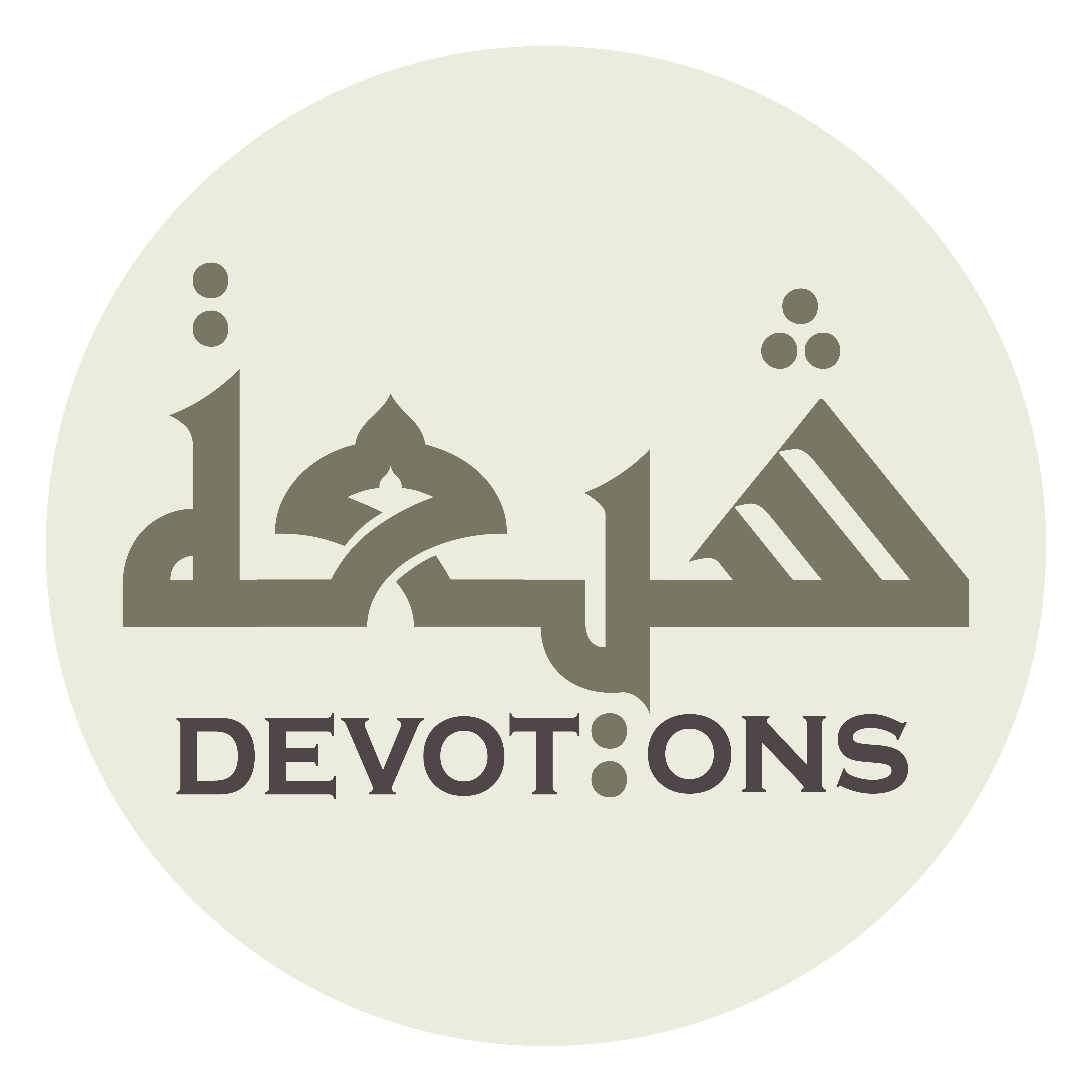 وَكَفىٰ بِكَ شَهِيدًا

wakafā bika shahīdā

and You are sufficient Witness
Dua for Friday
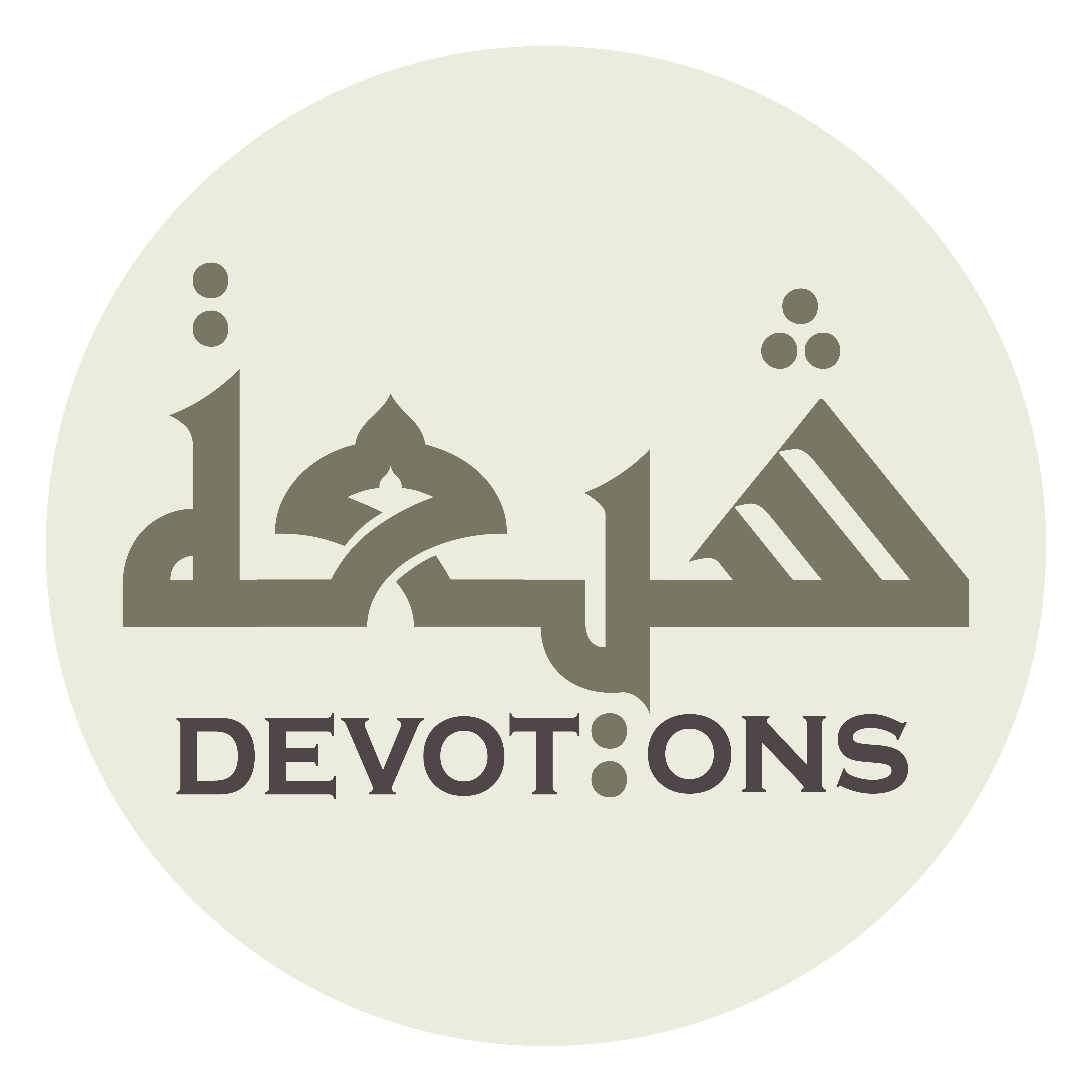 وَأُشْهِدُ جَمِيعَ مَلَائِكَتِكَ

wa-ush-hidu jamī`a malā-ikatik

and I call to witness all Your angels,
Dua for Friday
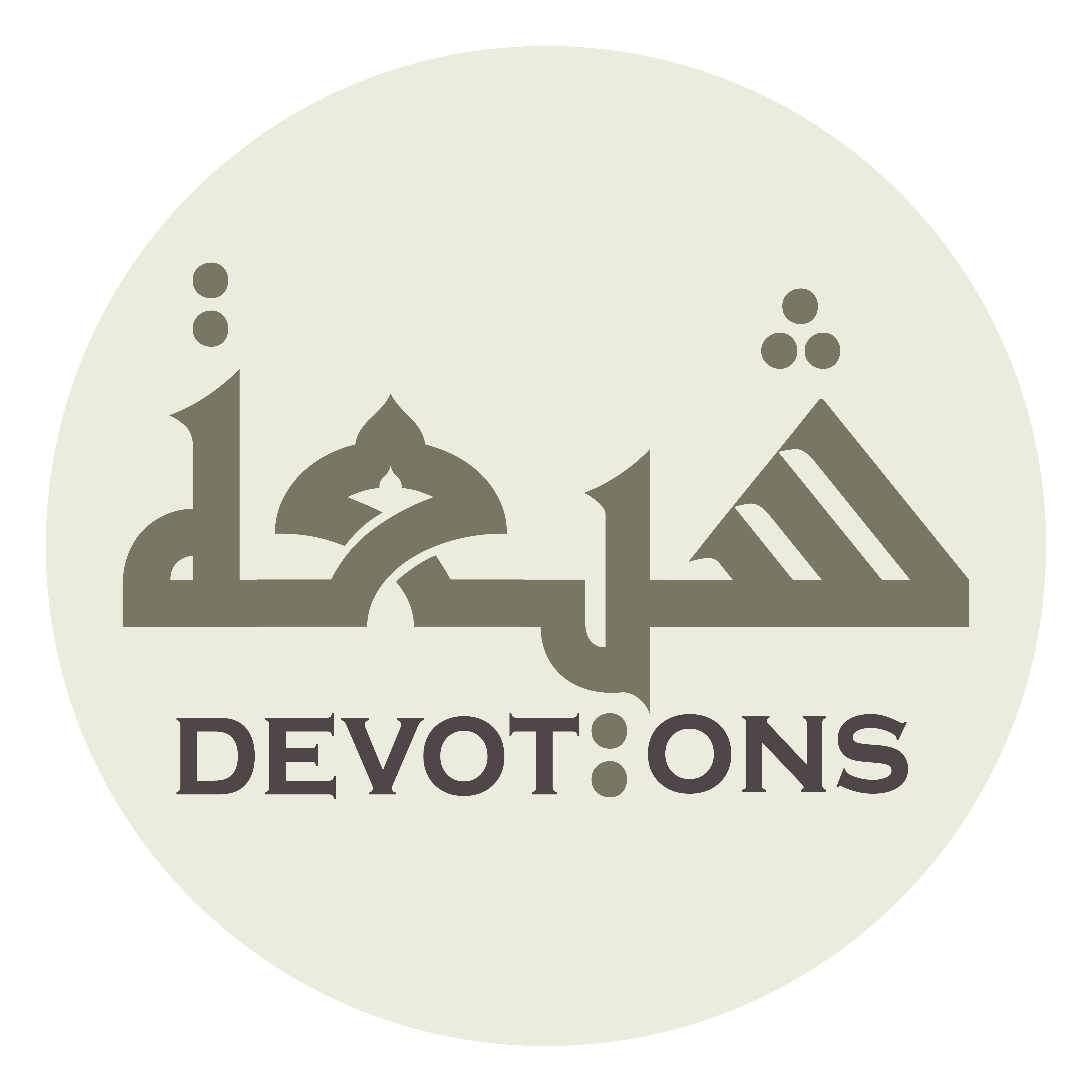 وَسُكَّانَ سَمٰوَاتِكَ

wasukkāna samāwātik

the inhabitants of Your heavens,
Dua for Friday
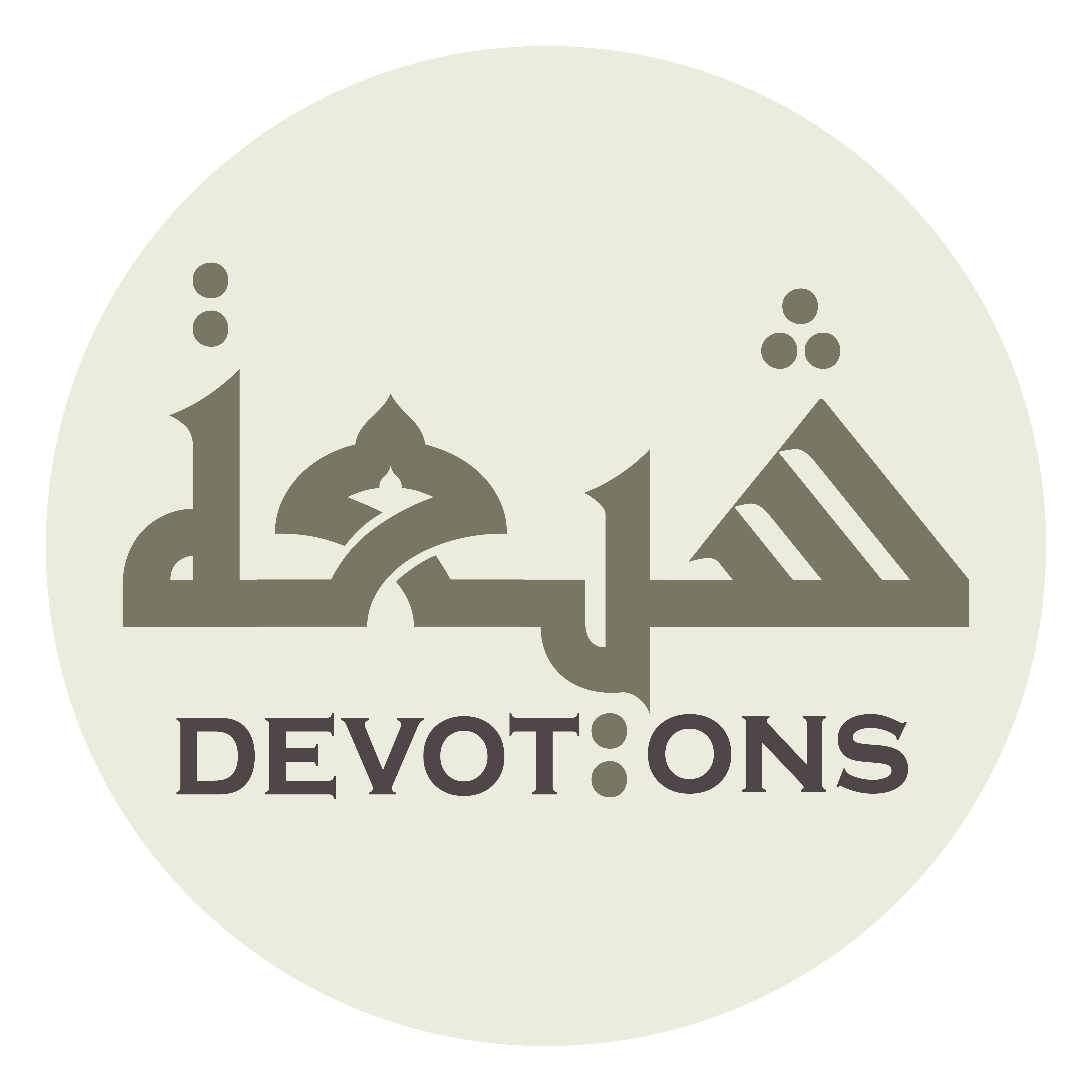 وَحَمَلَةِ عَرْشِكَ

waḥamalati `ar-shik

the bearers of Your Throne,
Dua for Friday
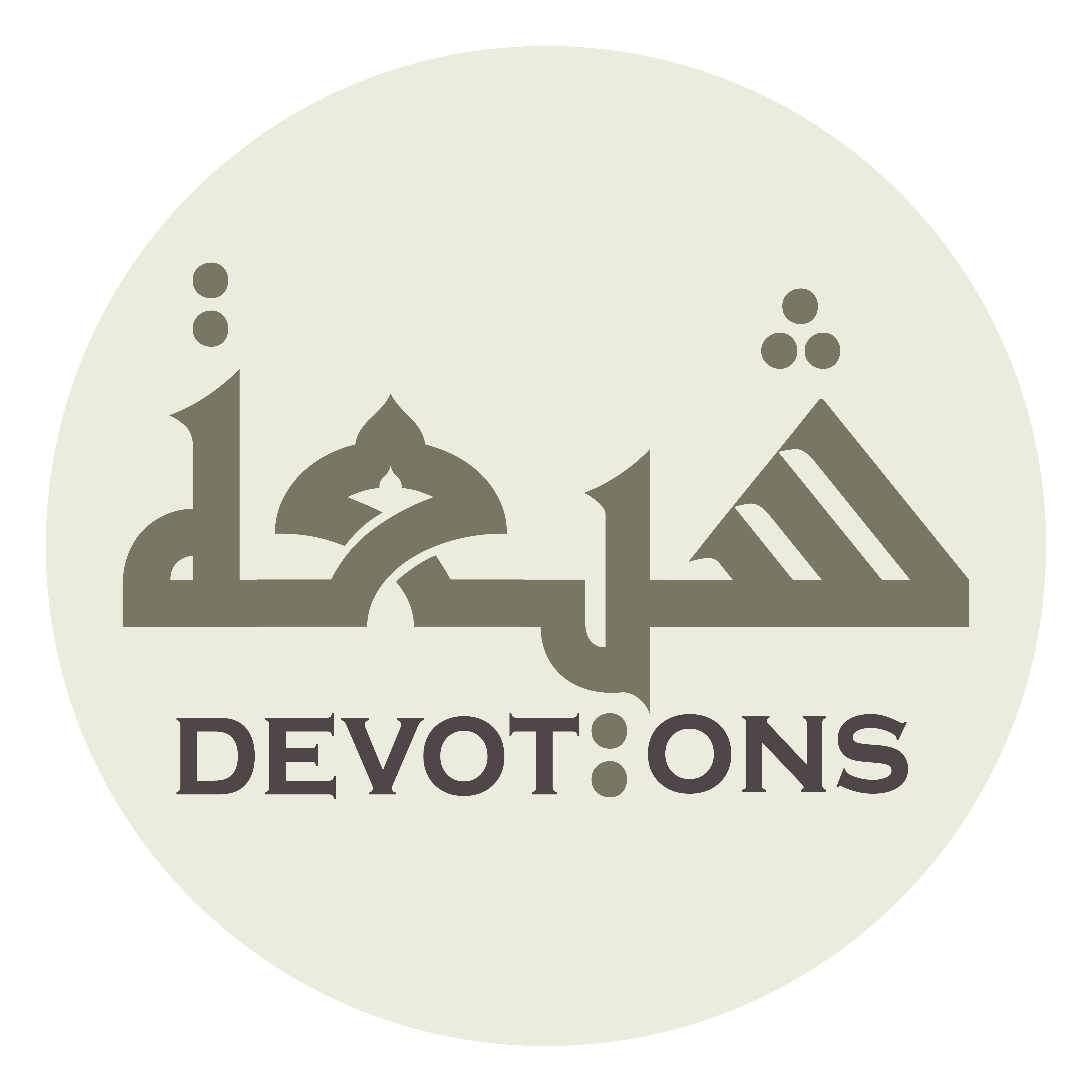 وَمَنْ بَعَثْتَ مِنْ أَنْبِيَائِكَ وَ رُسُلِكَ

waman ba`athta min anbiyā-ika wa rusulik

Your prophets and Your messengers whom You have sent out,
Dua for Friday
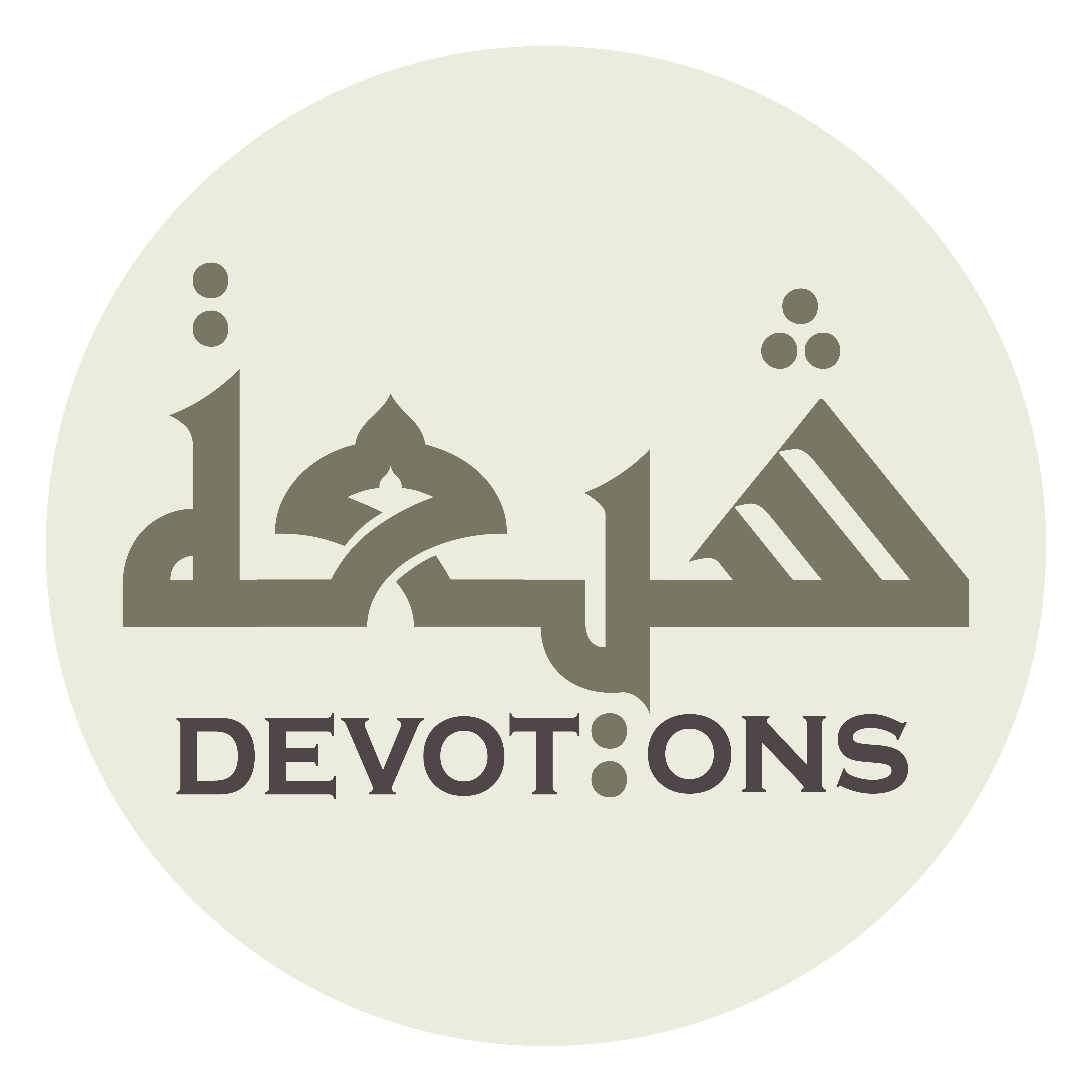 وَأَنْشَأْتَ مِنْ أَصْنَافِ خَلْقِكَ

wa-ansha-ta min aṣnāfi khalqik

and the various kinds of creatures You have brought forth,
Dua for Friday
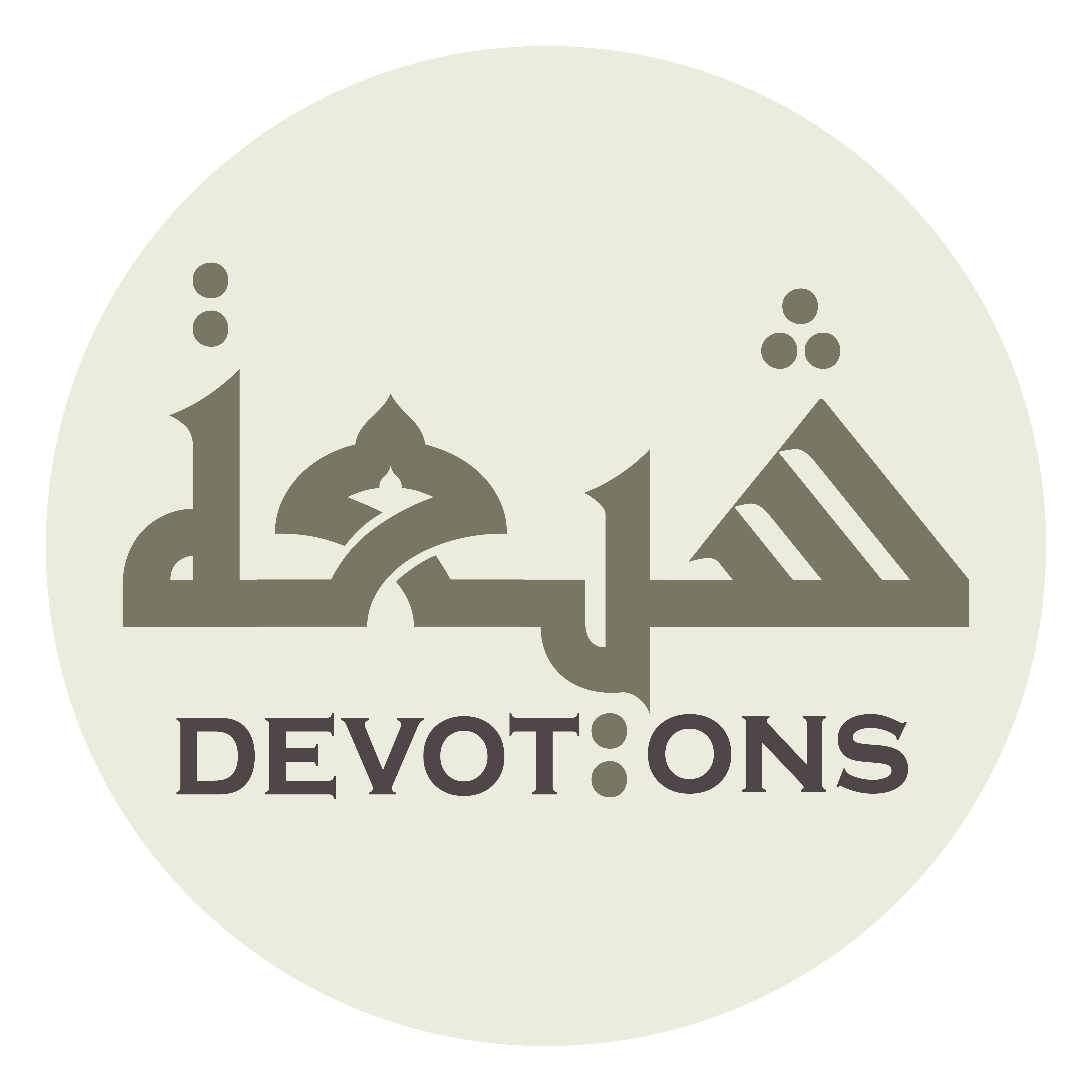 أَنِّي أَشْهَدُ أَنَّكَ أَنْتَ اللَّهُ

annī ash-hadu annaka antallāh

that I bear witness that You are Allah;
Dua for Friday
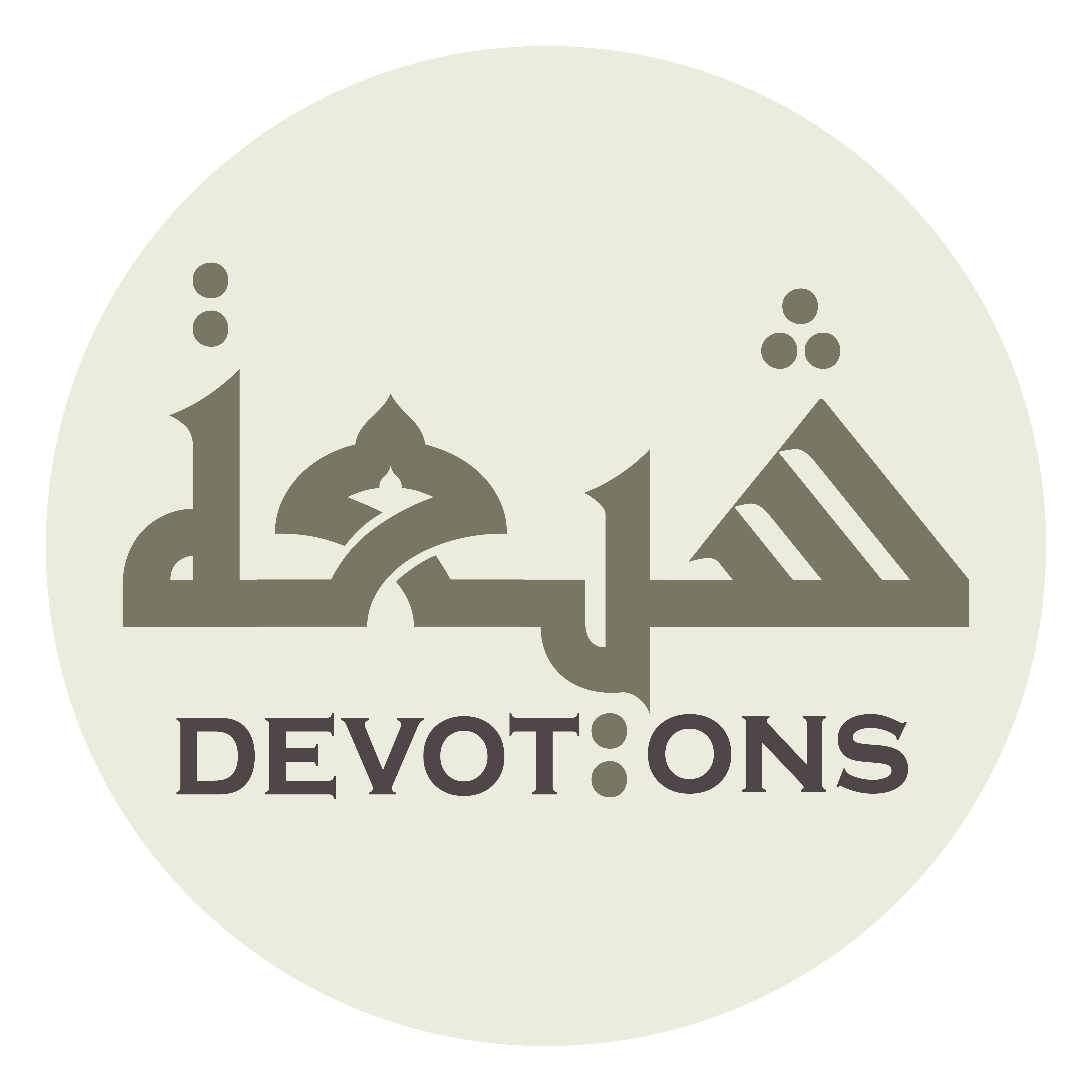 لَاإِلٰهَ إِلَّا أَنْتَ وَحْدَكَ

la-ilāha illā anta waḥdak

there is no god but You, You alone,
Dua for Friday
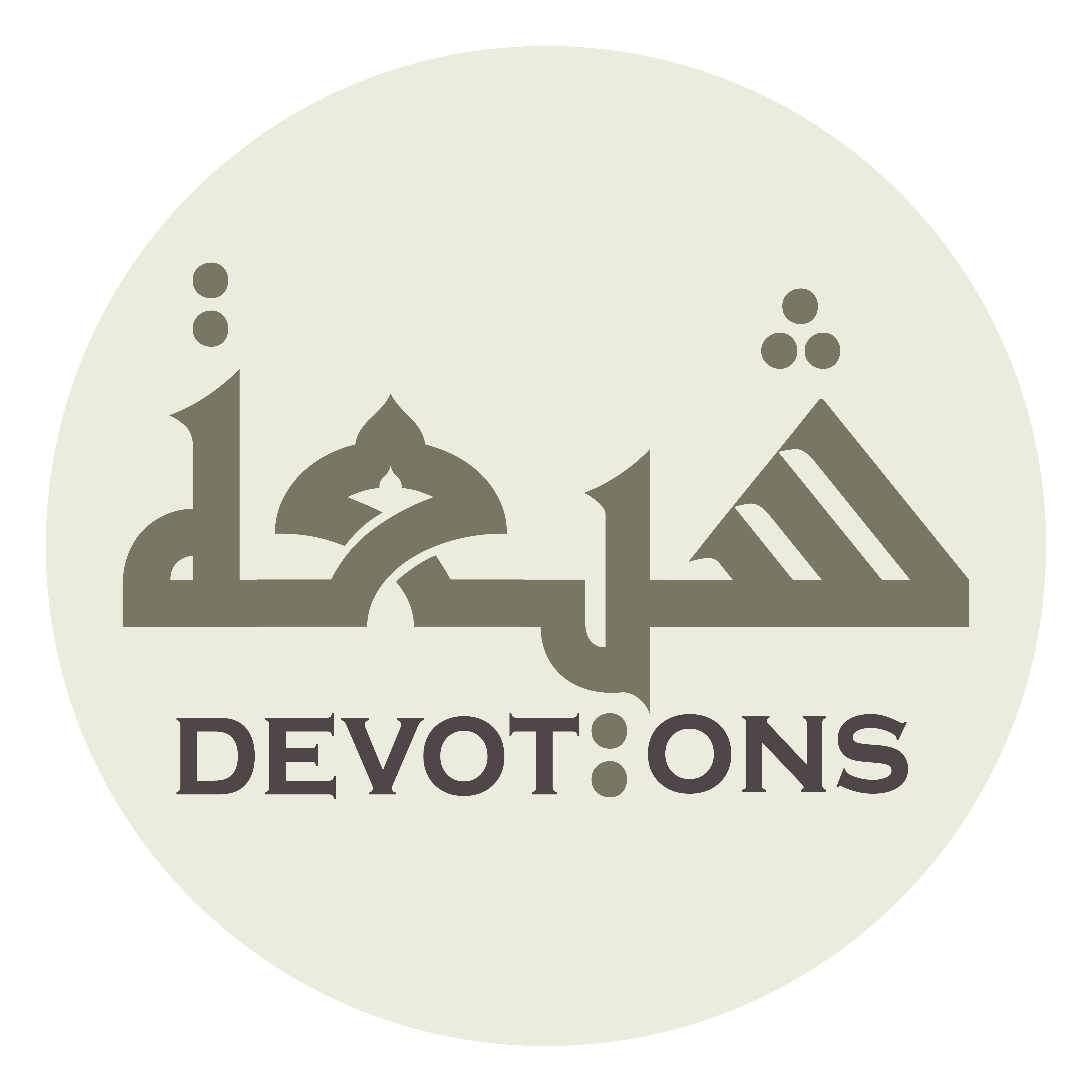 لَا شَرِيكَ لَكَ وَ لَا عَدِيلَ

lā sharīka laka wa lā `adīl

Who have no associate nor any equal,
Dua for Friday
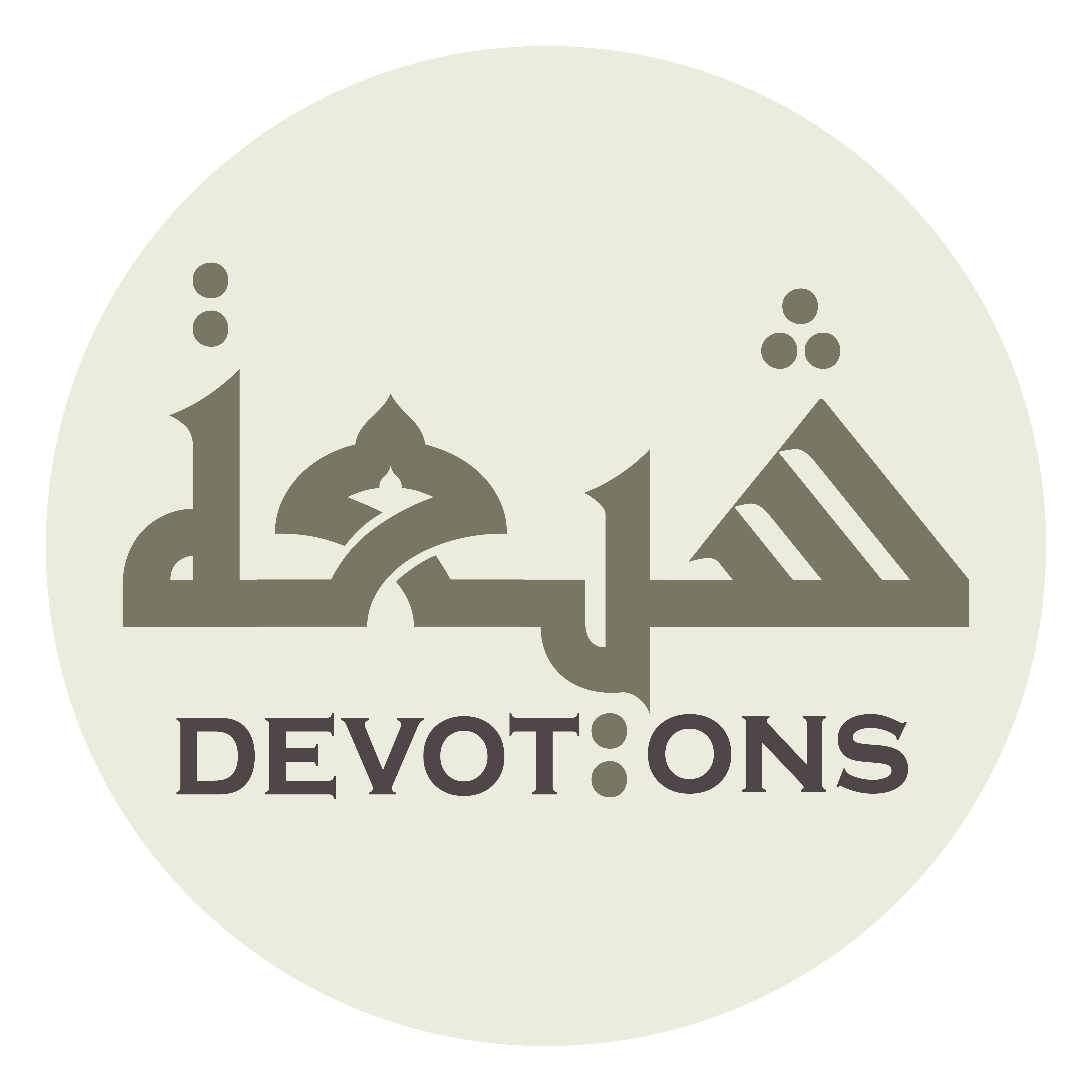 وَلَا خُلْفَ لِقَوْلِكَ وَلَا تَبْدِيلَ

walā khulfa liqawlika walā tabdīl

and Your word has no failing, nor any change;
Dua for Friday
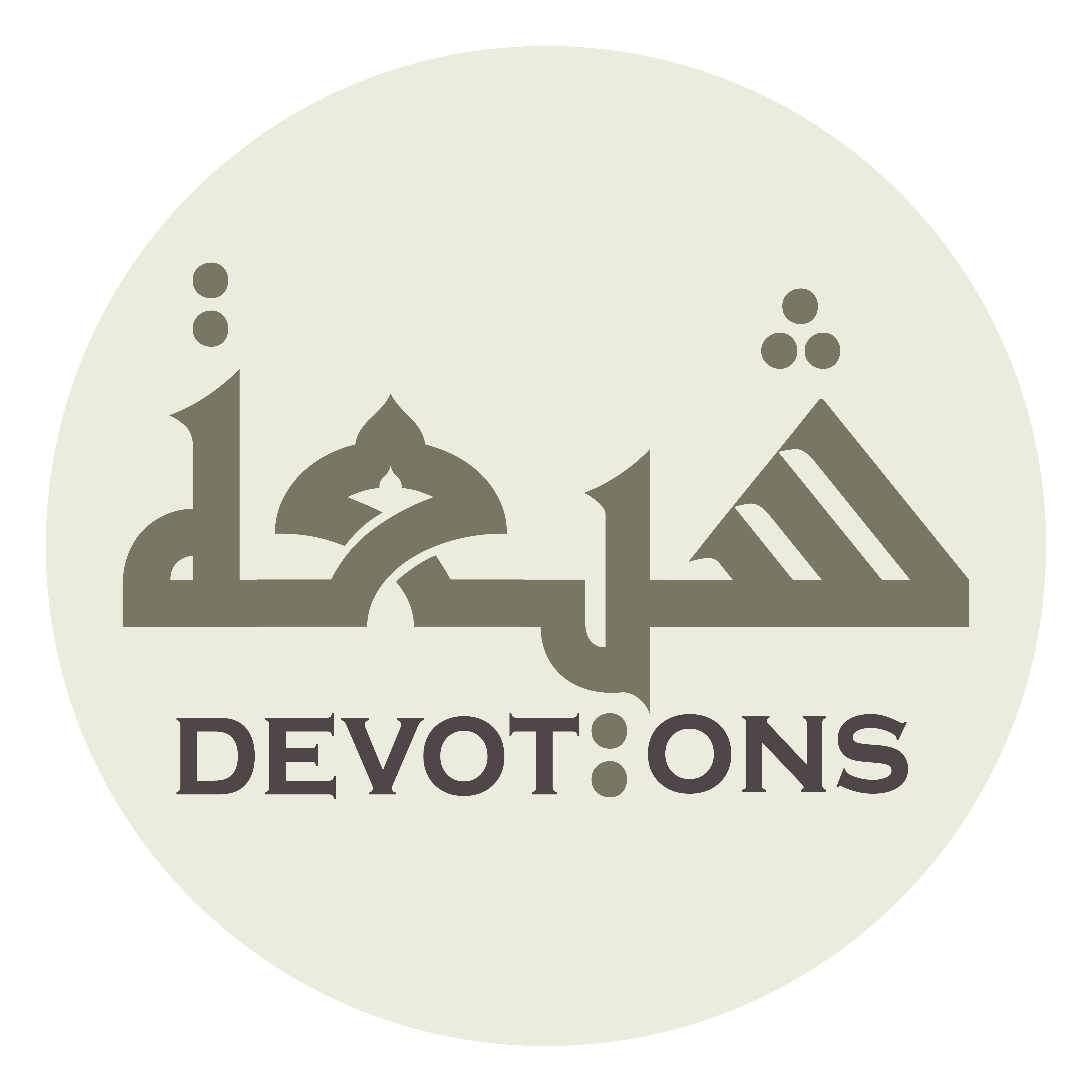 وَأَنَّ مُحَمَّدًا صَلَّى اللَّهُ عَلَيْهِ وَ آلِهِ عَبْدُكَ وَرَسُولُكَ

wa-anna muḥammadan ṣallallāhu `alayhi wa ālihi `abduka warasūluk

and that Muhammad, Allah bless him and his Household, is Your servant and Your messenger;
Dua for Friday
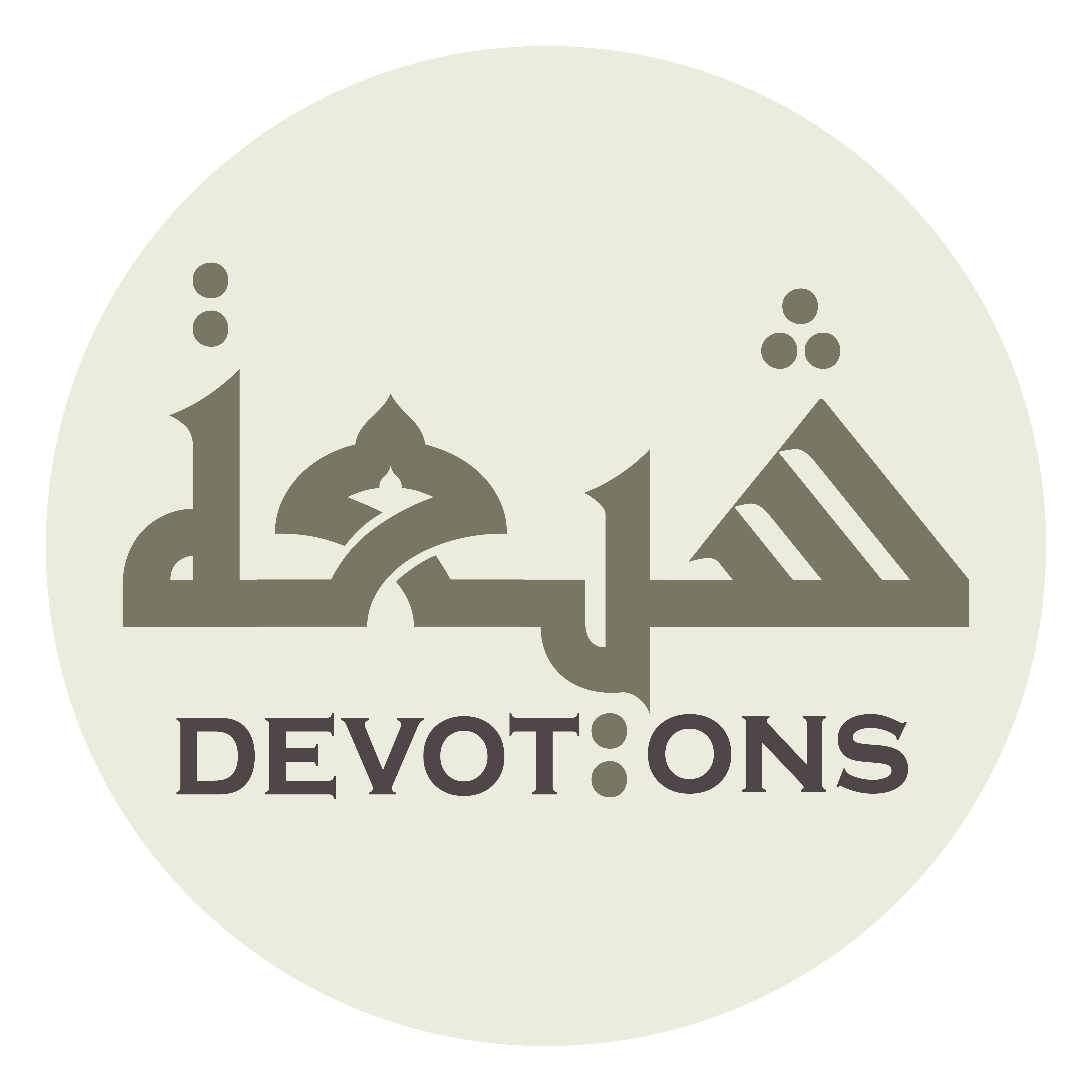 أَدَّىٰ مَا حَمَّلْتَهُ إِلَى الْعِبَادِ

addā mā ḥammaltahu ilal `ibād

he delivered to the servants that with which You charged him,
Dua for Friday
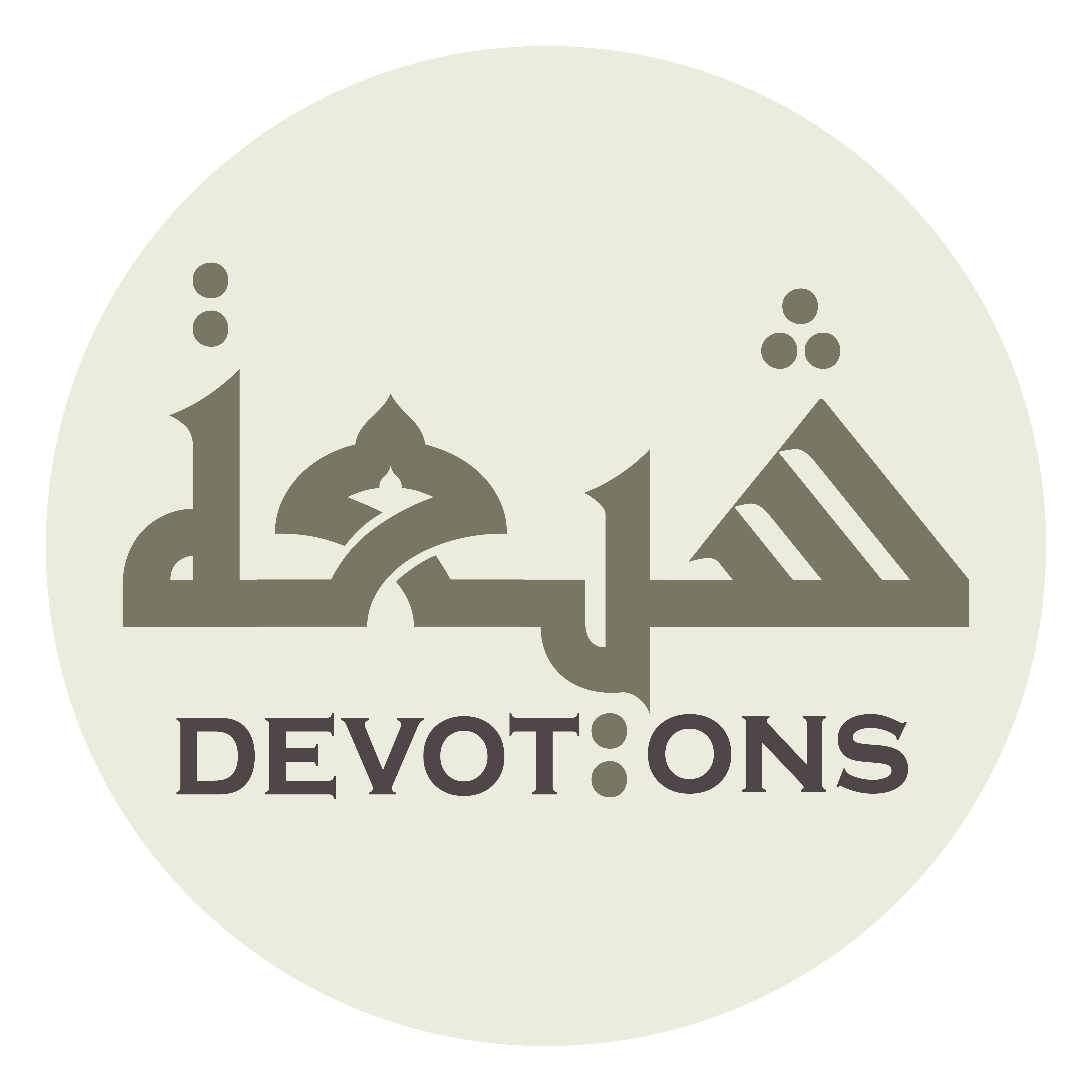 وَجَاهَدَ فِيْ اللَّهِ عَزَّ وَجَلَّ حَقَّ الْجِهَادِ

wajāhada fillāhi `azza wajalla ḥaqqal jihād

struggled for Allah as is His due,
Dua for Friday
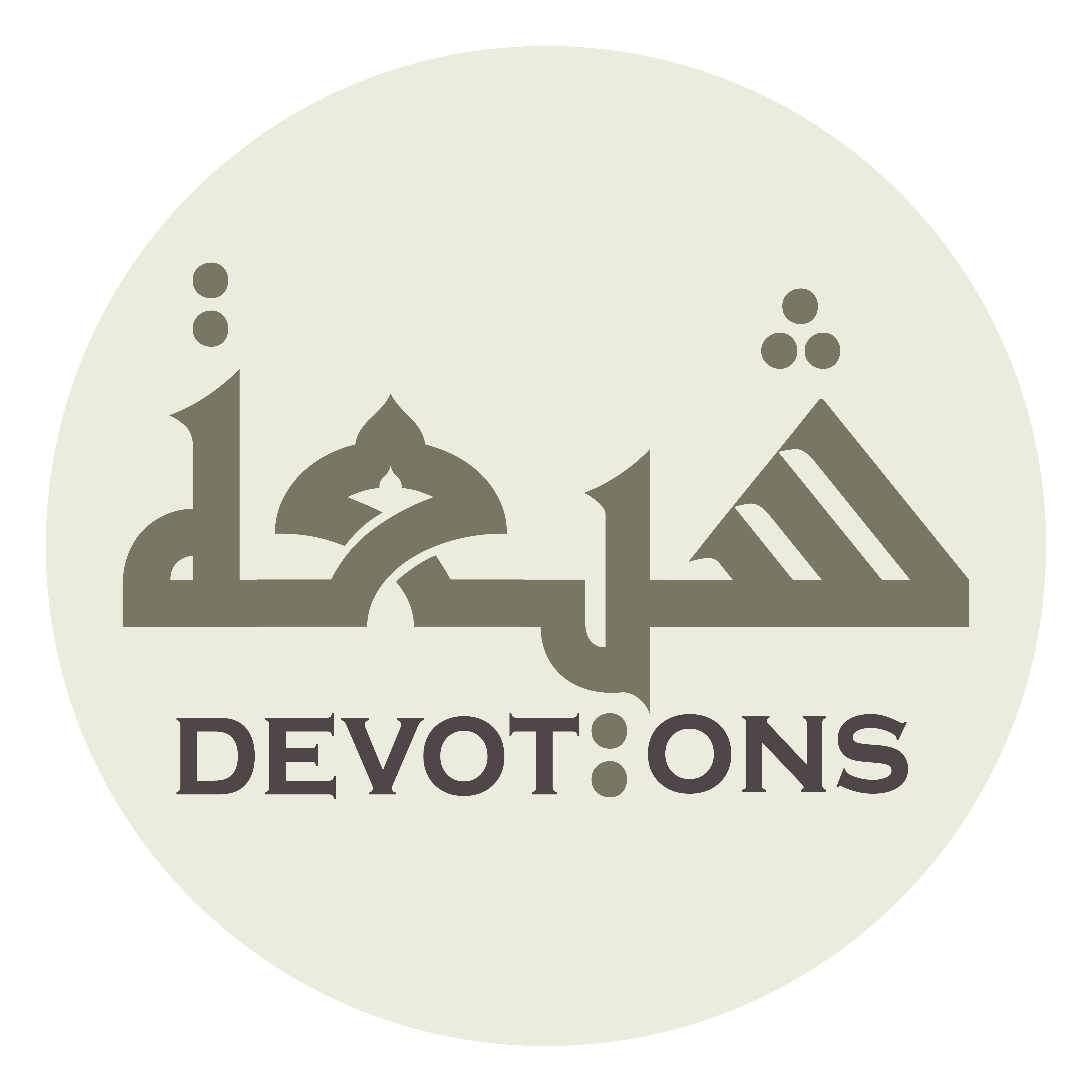 وَأَنَّهُ بَشَّرَ بِمَا هُوَ حَقٌّ مِنَ الثَّوَابِ

wa-annahu bashhara bimā huwa ḥaqqun minath thawāb

gave the good news of the truth of reward,
Dua for Friday
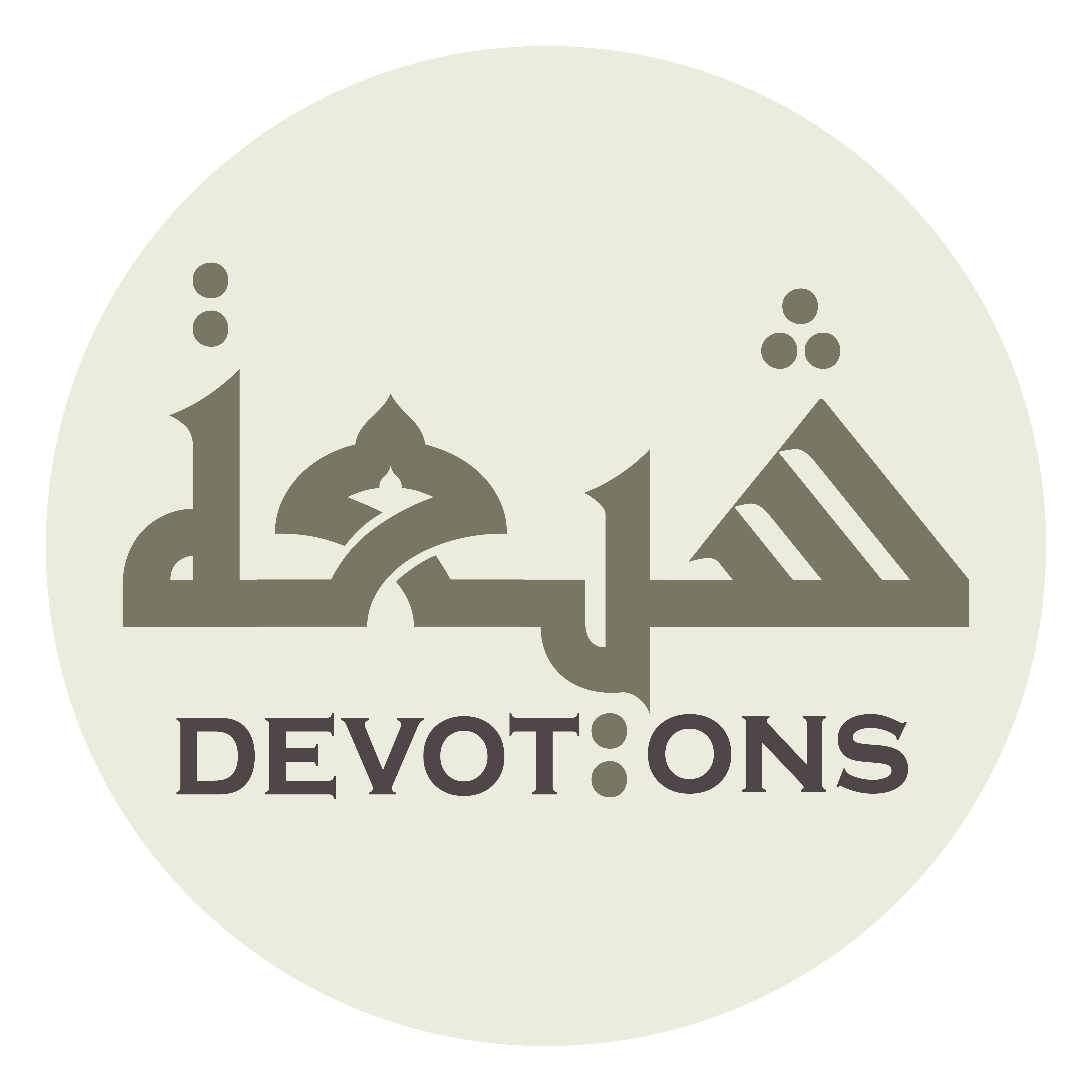 وَأَنْذَرَ بِمَا هُوَ صِدْقٌ مِنَ الْعِقَابِ

wa-andhara bimā huwa ṣidqun minal `iqāb

and warned of the veracity of punishment.
Dua for Friday
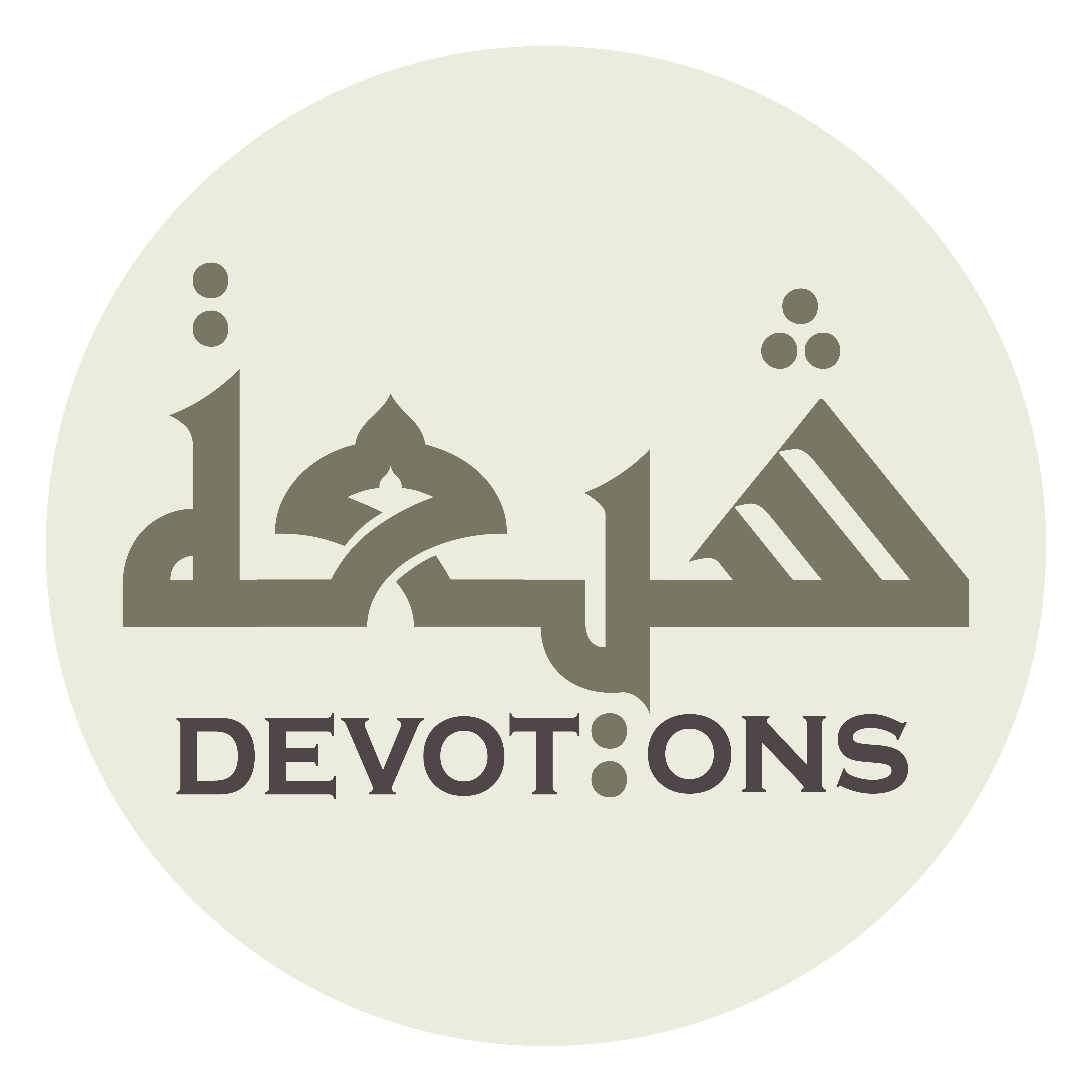 اَللّٰهُمَّ ثَبِّتْنِيْ عَلَى دِينِكَ مَا أَحْيَيْتَنِي

allāhumma thabbitnī `alā dīnika mā aḥyaytanī

O Allah, make me firm in Your religion as long as You keep me alive,
Dua for Friday
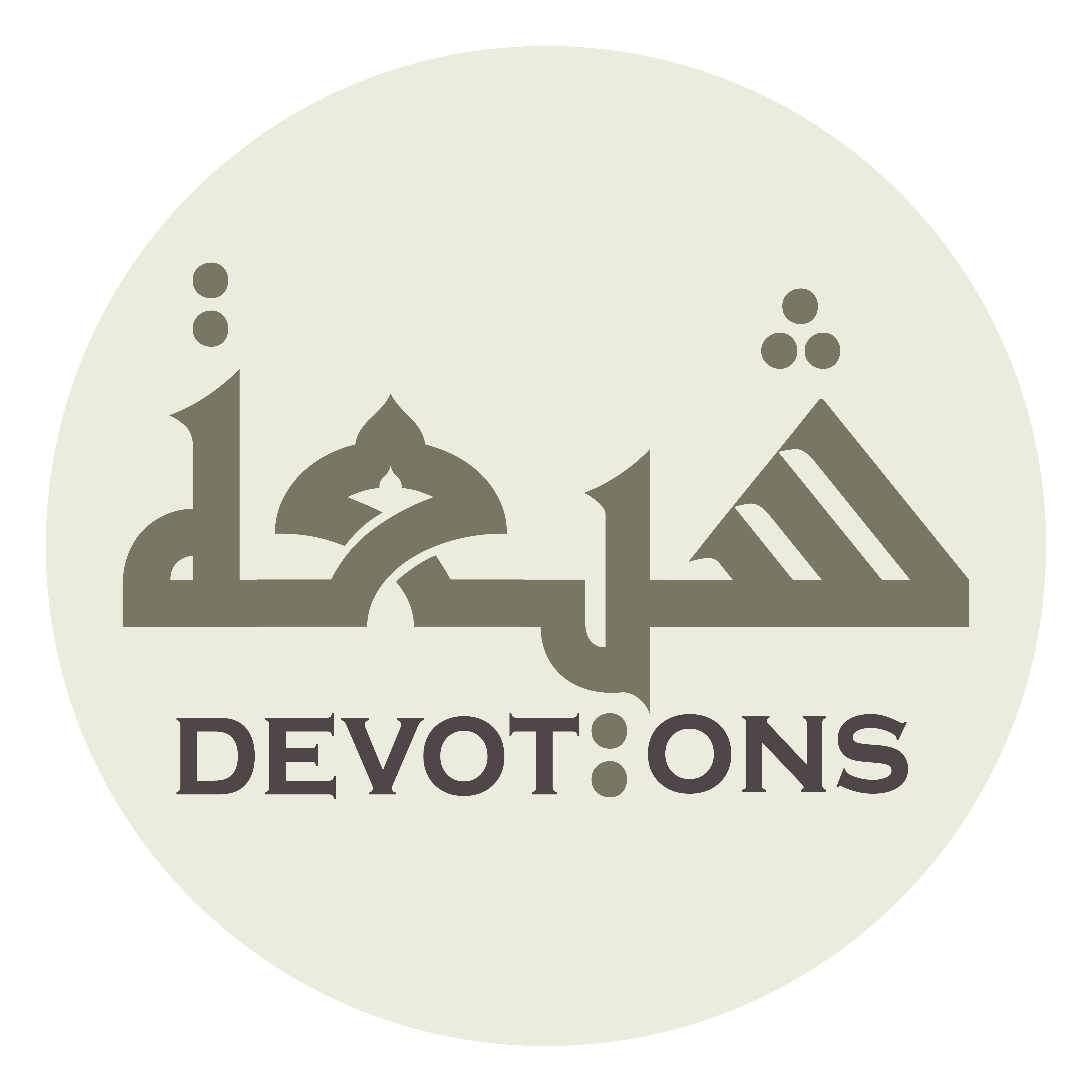 وَلَا تُزِغْ قَلْبِىْ بَعْدَ إِذْ هَدَيْتَنِي

walā tuzigh qalbī ba`da idh hadaytanī

make not my heart swerve after You have guided me,
Dua for Friday
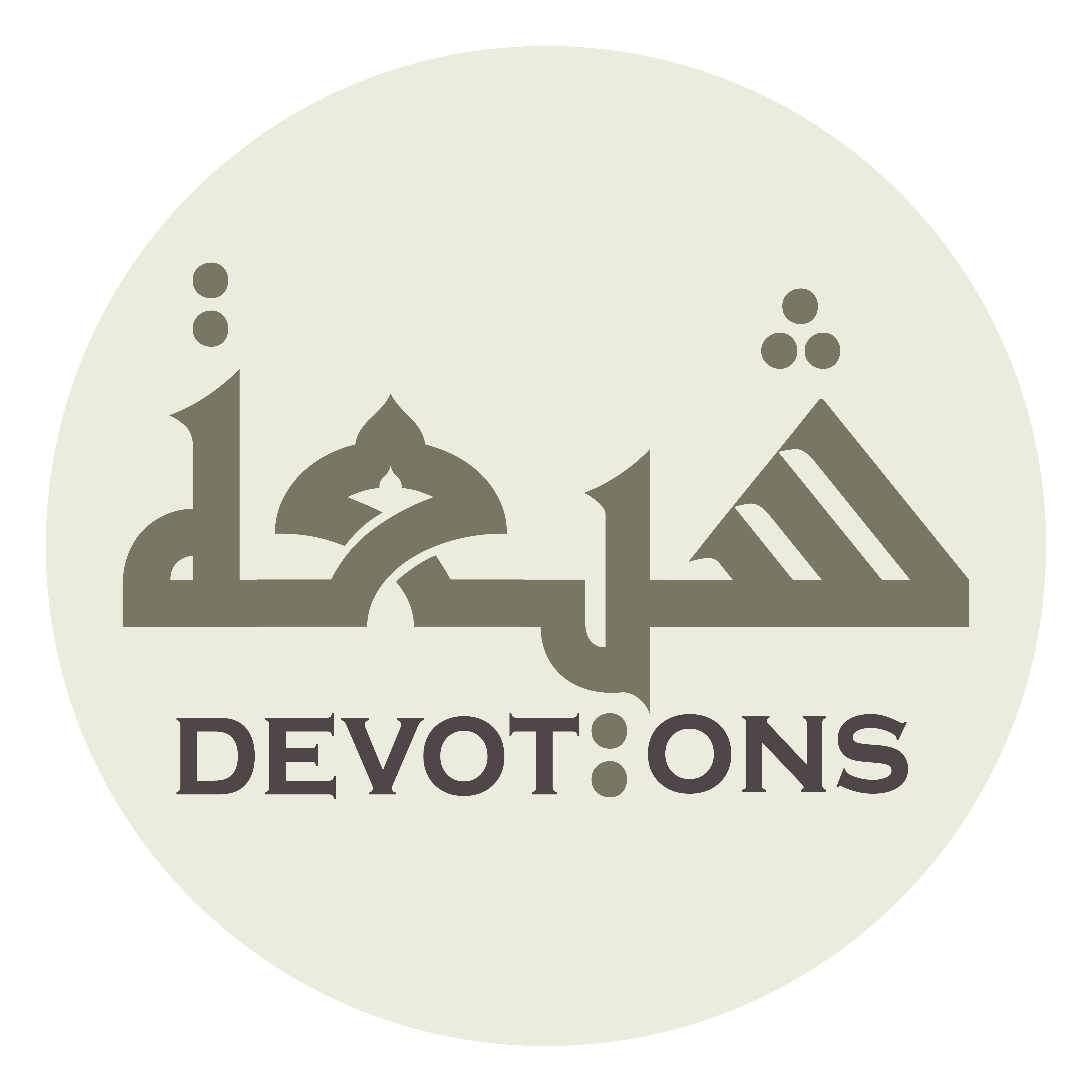 وَهَبْ لِيْ مِنْ لَدُنْكَ رَحْمَةً

wahab lī min ladunka raḥmah

and give me mercy from You,
Dua for Friday
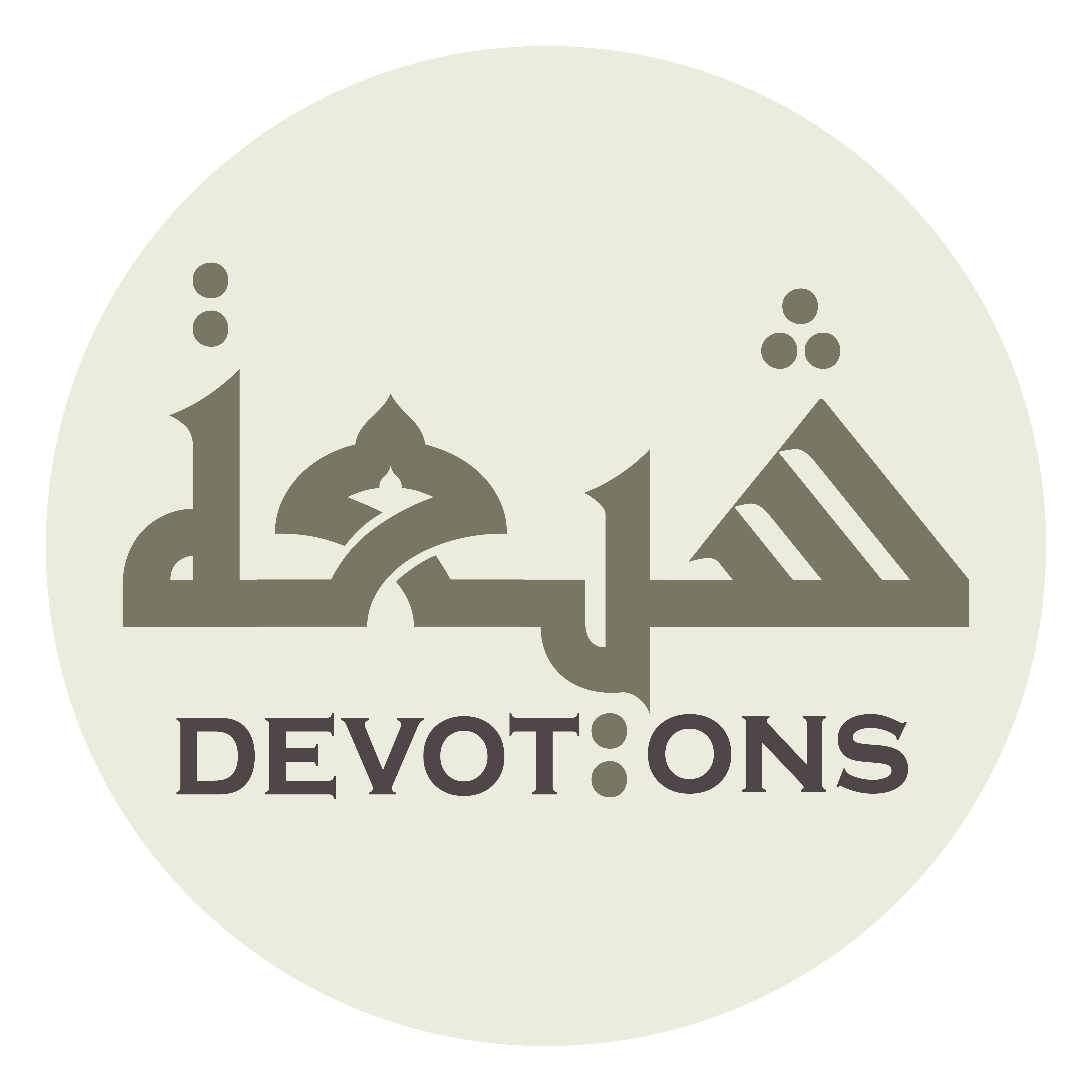 إِنَّكَ أَنْتَ الْوَهَّابُ

innaka antal wahhāb

surely, You are the All-bestower.
Dua for Friday
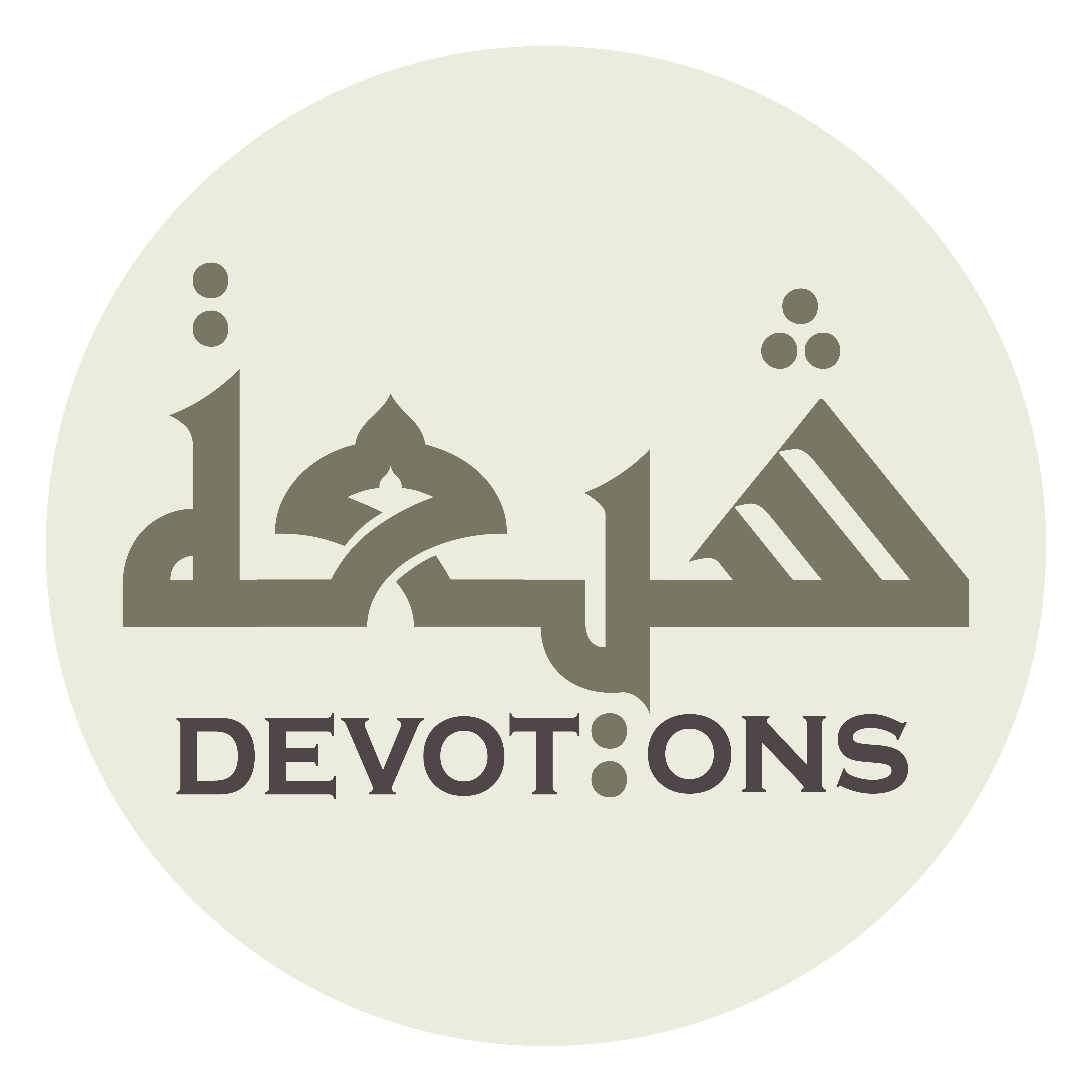 صَلِّ عَلٰى مُحَمَّدٍ وَعَلٰى آلِ مُحَمَّدٍ

ṣalli `alā muḥammadin wa`alā-āli muḥammad

Bless Muhammad and the Household of Muhammad,
Dua for Friday
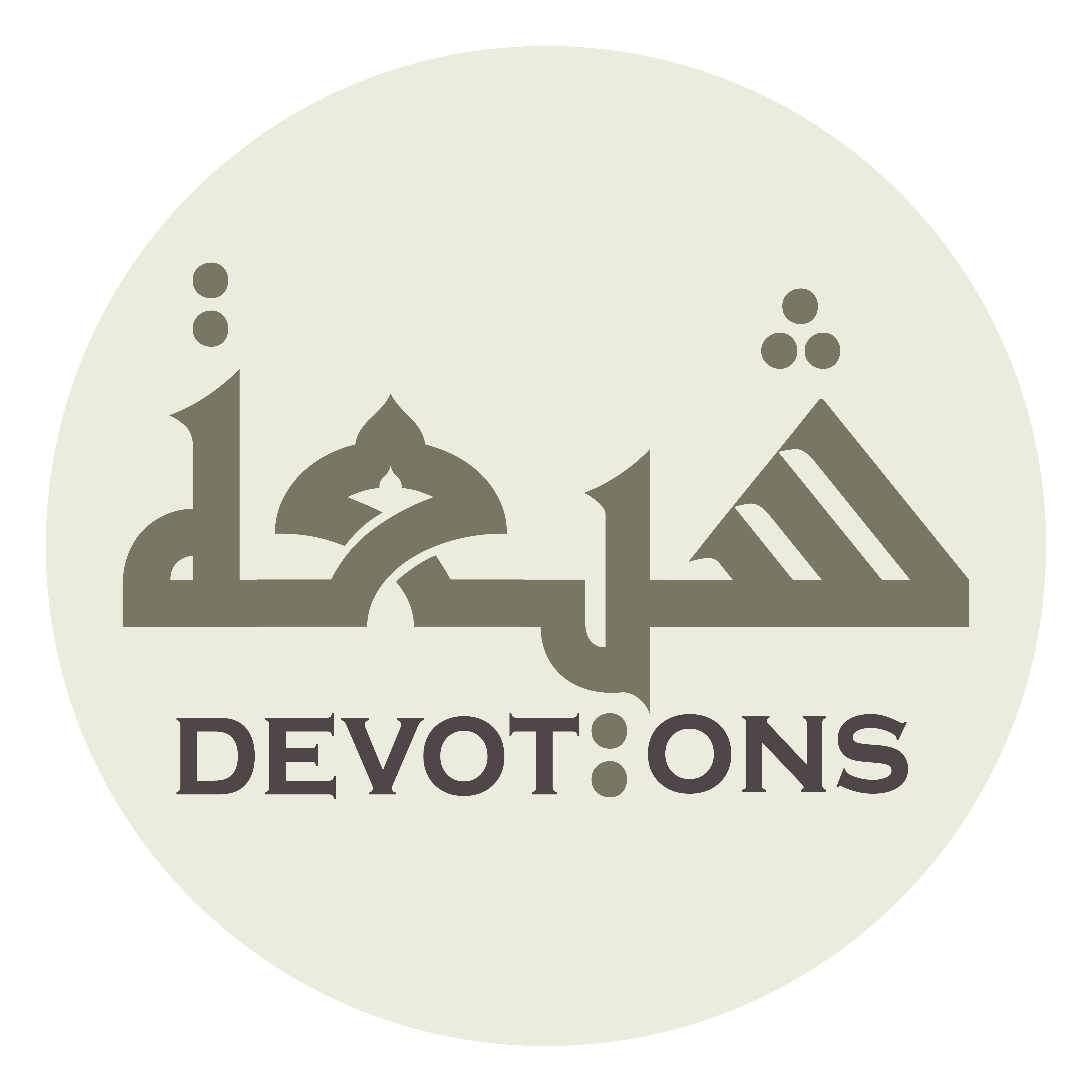 وَاجْعَلْنِيْ مِنْ أَتْبَاعِهِ وَشِيعَتِهِ

waj`alnī min atbā`ihi washī`atih

make me one of his followers and his partisans,
Dua for Friday
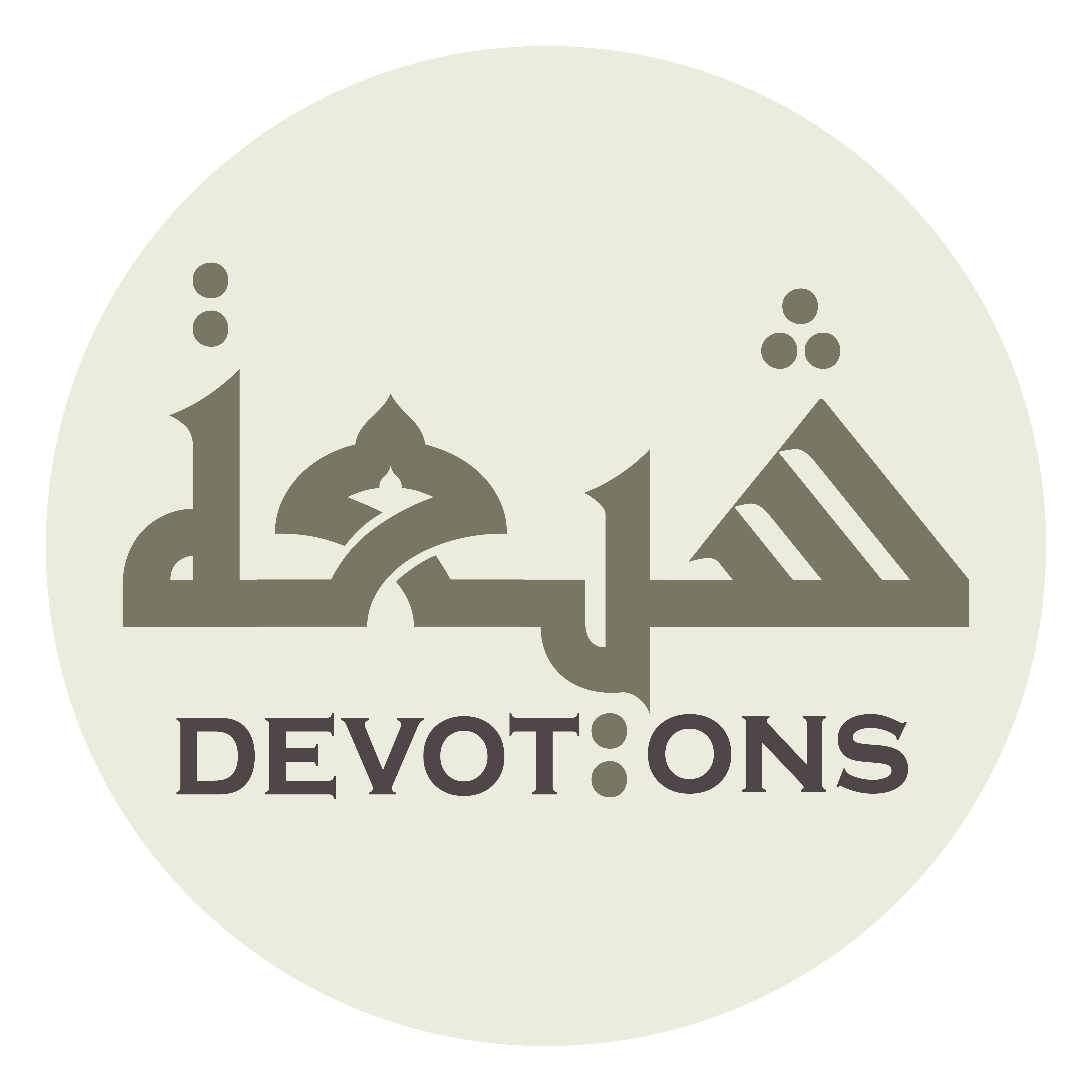 وَاحْشُرْنِيْ فِيْ زُمْرَتِهِ

waḥshur-nī fī zumratih

muster me in his band,
Dua for Friday
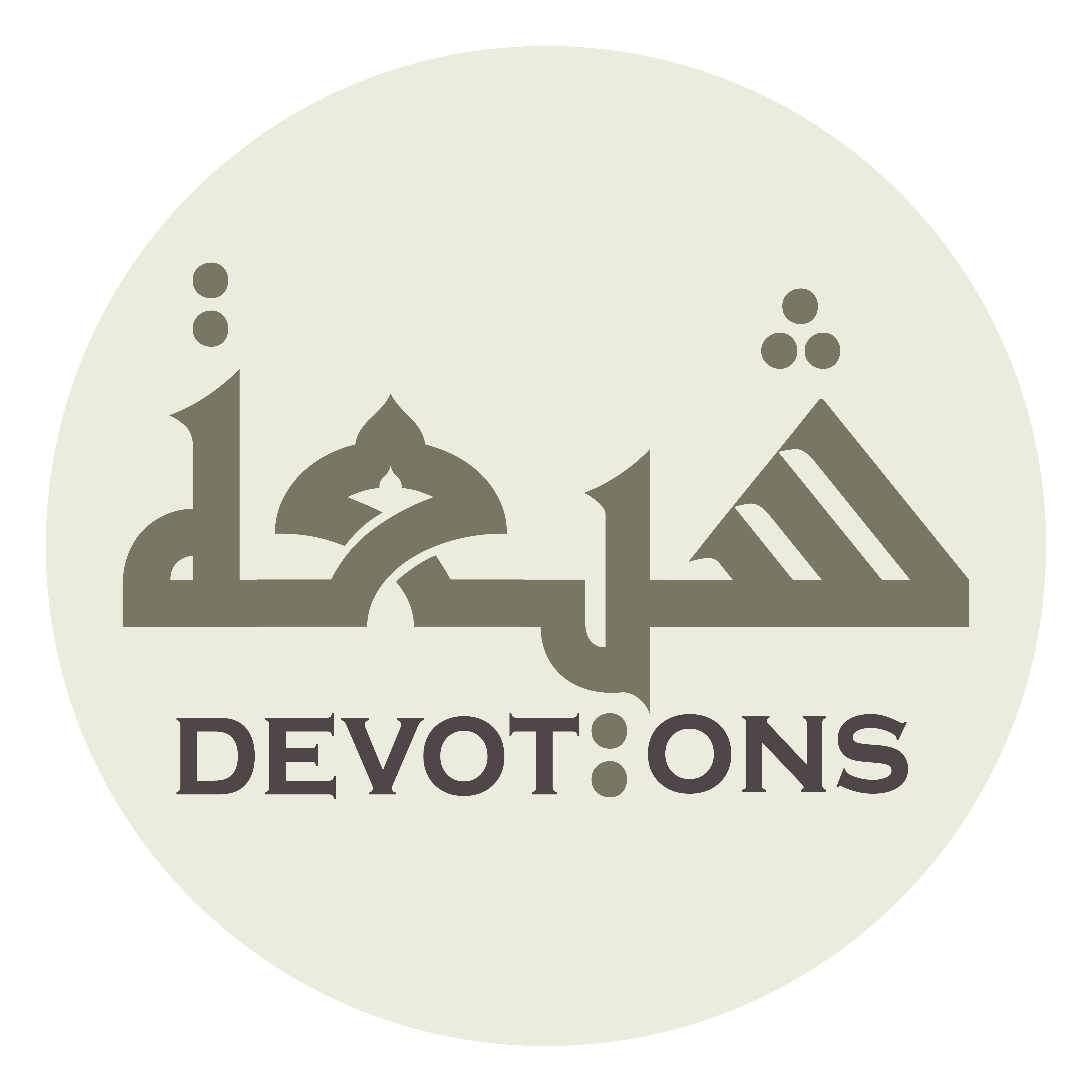 وَوَفِّقْنِيْ لِأَدَاءِ فَرْضِ الْجُمُعَاتِ

wawaffiqnī li-adā-i far-ḍil jumu`āt

and give me the success of accomplishing the obligatory observance of Fridays,
Dua for Friday
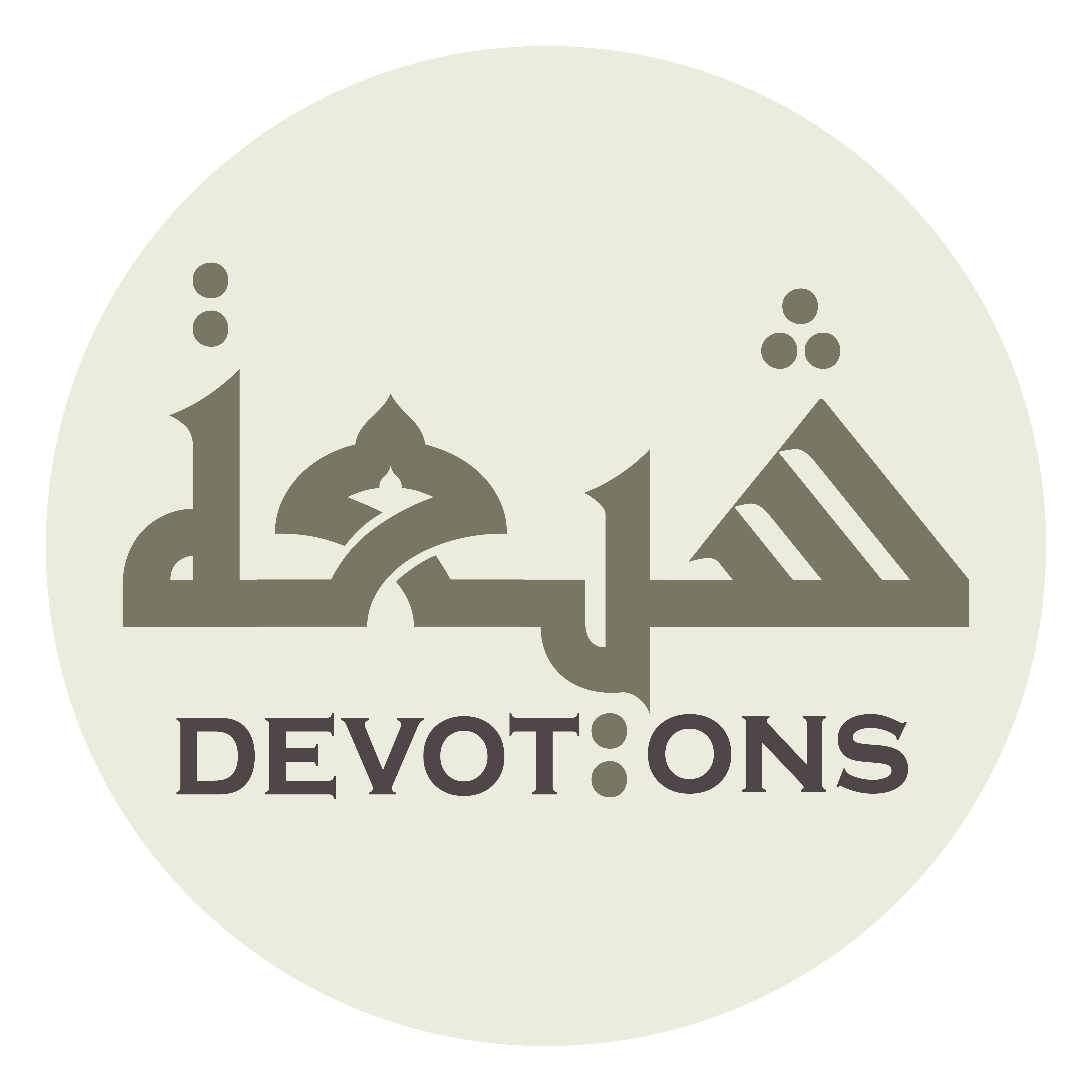 وَمَا أَوْجَبْتَ عَلَيَّ فِيهَا مِنَ الطَّاعَاتِ

wamā awjabta `alayya fīhā minaṭ ṭā`āt

performing the acts of obedience which You have made incumbent upon me within it,
Dua for Friday
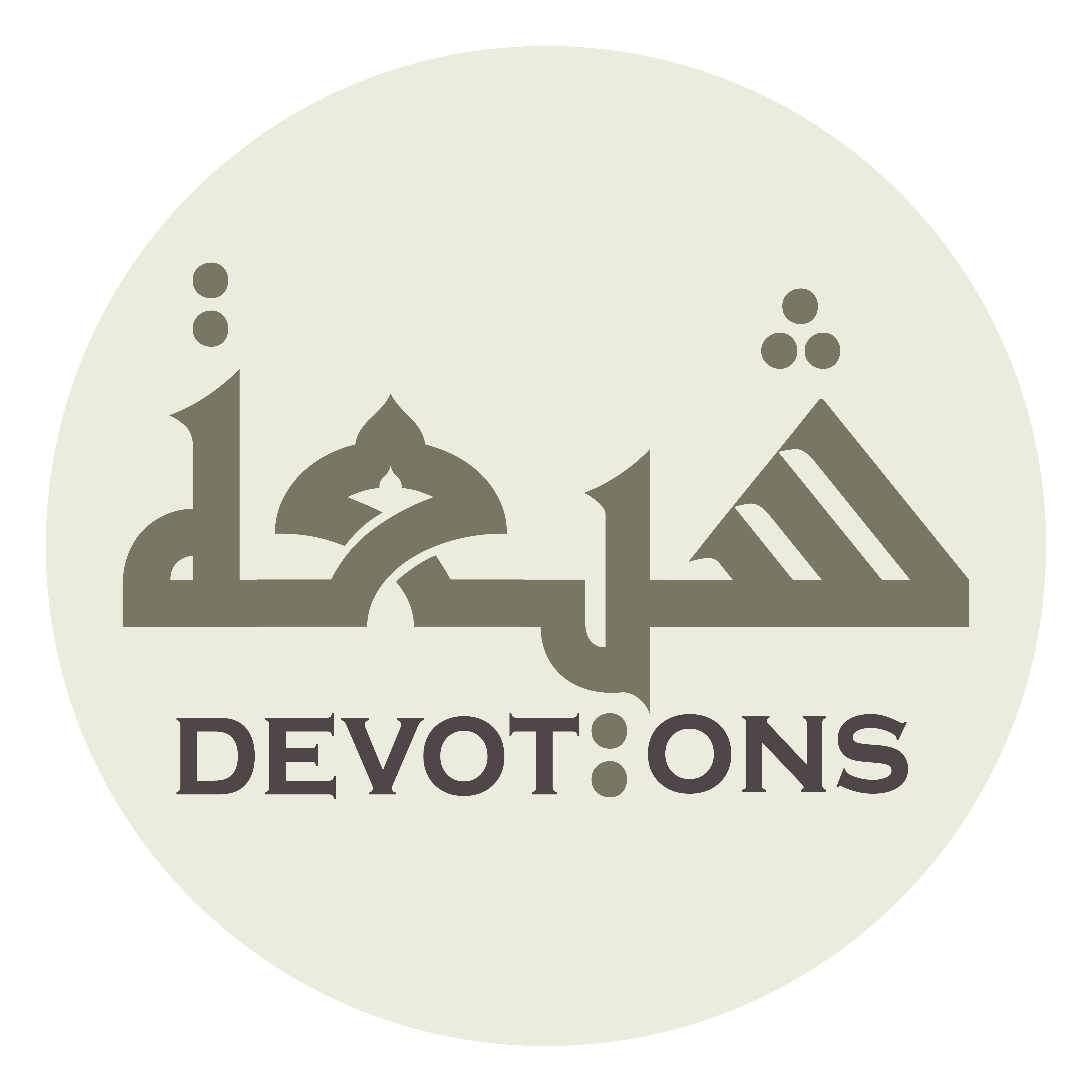 وَقَسَمْتَ لِأَهْلِهَا مِنَ الْعَطَاءِ

waqasamta li-ahlihā minal `aṭā

and receiving the bestowal which You have apportioned for its people
Dua for Friday
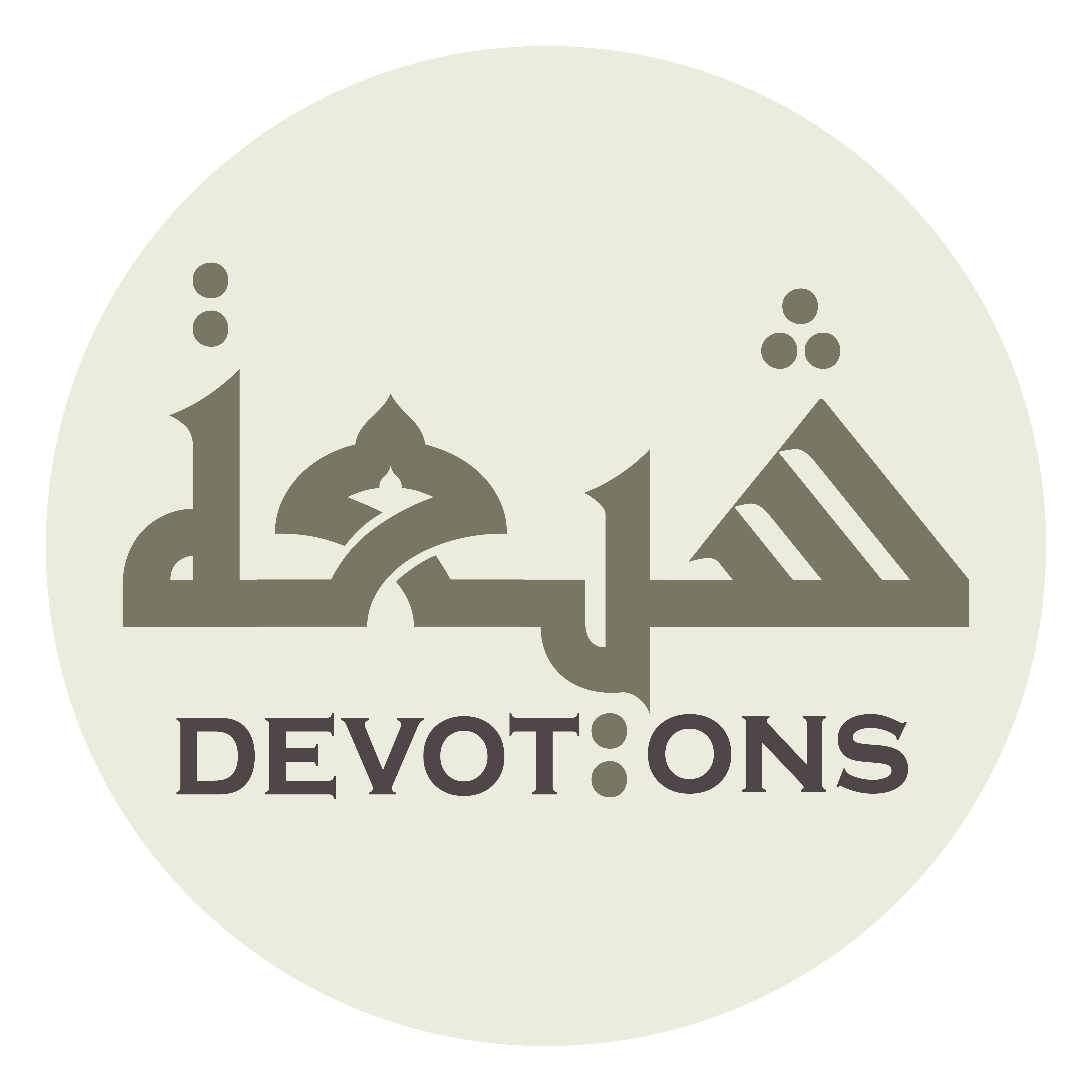 فِيْ يَوْمِ الْجَزَاءِ

fī yawmil jazā

on the Day of Recompense!
Dua for Friday
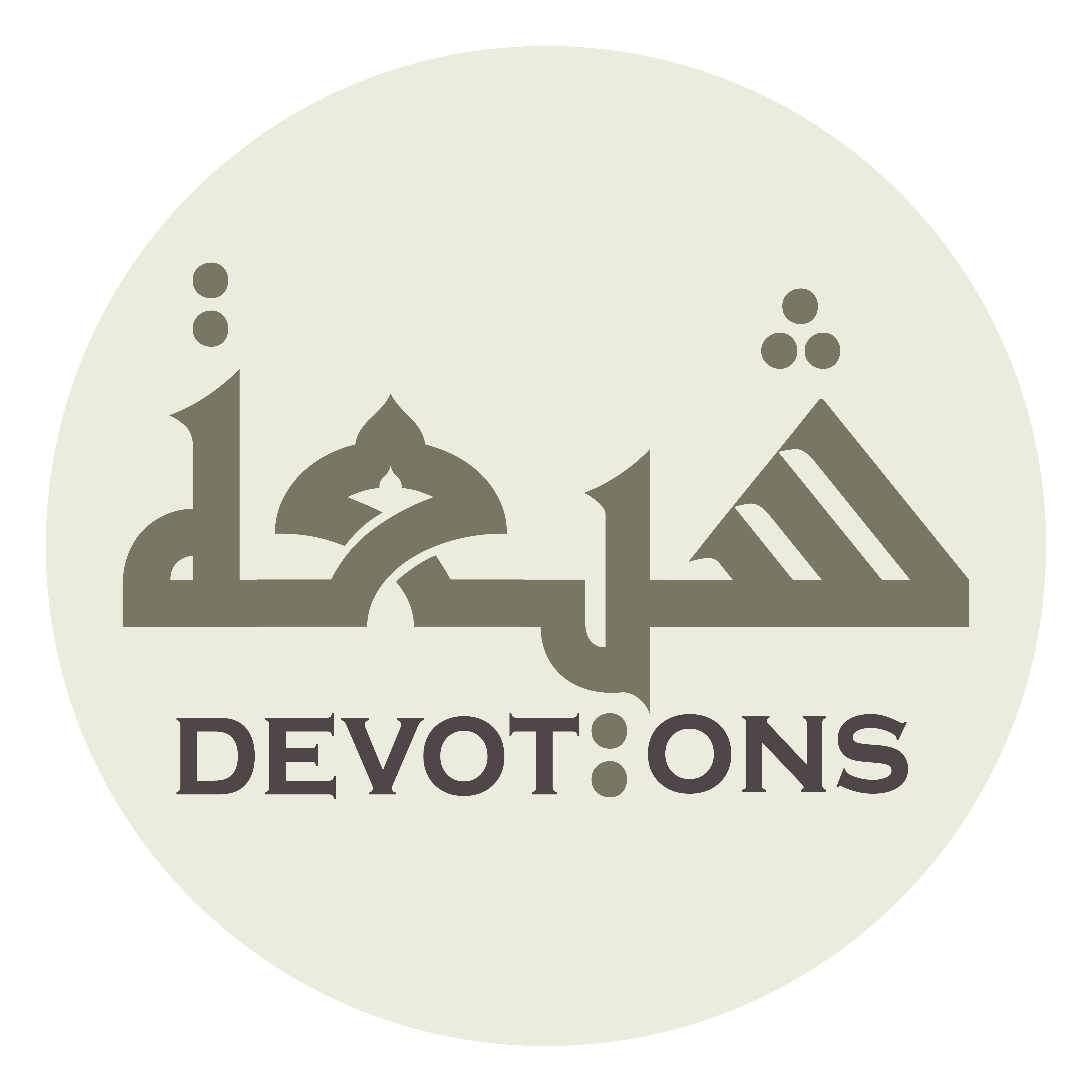 إِنَّكَ أَنْتَ الْعَزِيزُ الْحَكِيمُ

innaka antal `azīzul ḥakīm

Surely, You are the Almighty, the All-wise!
Dua for Friday